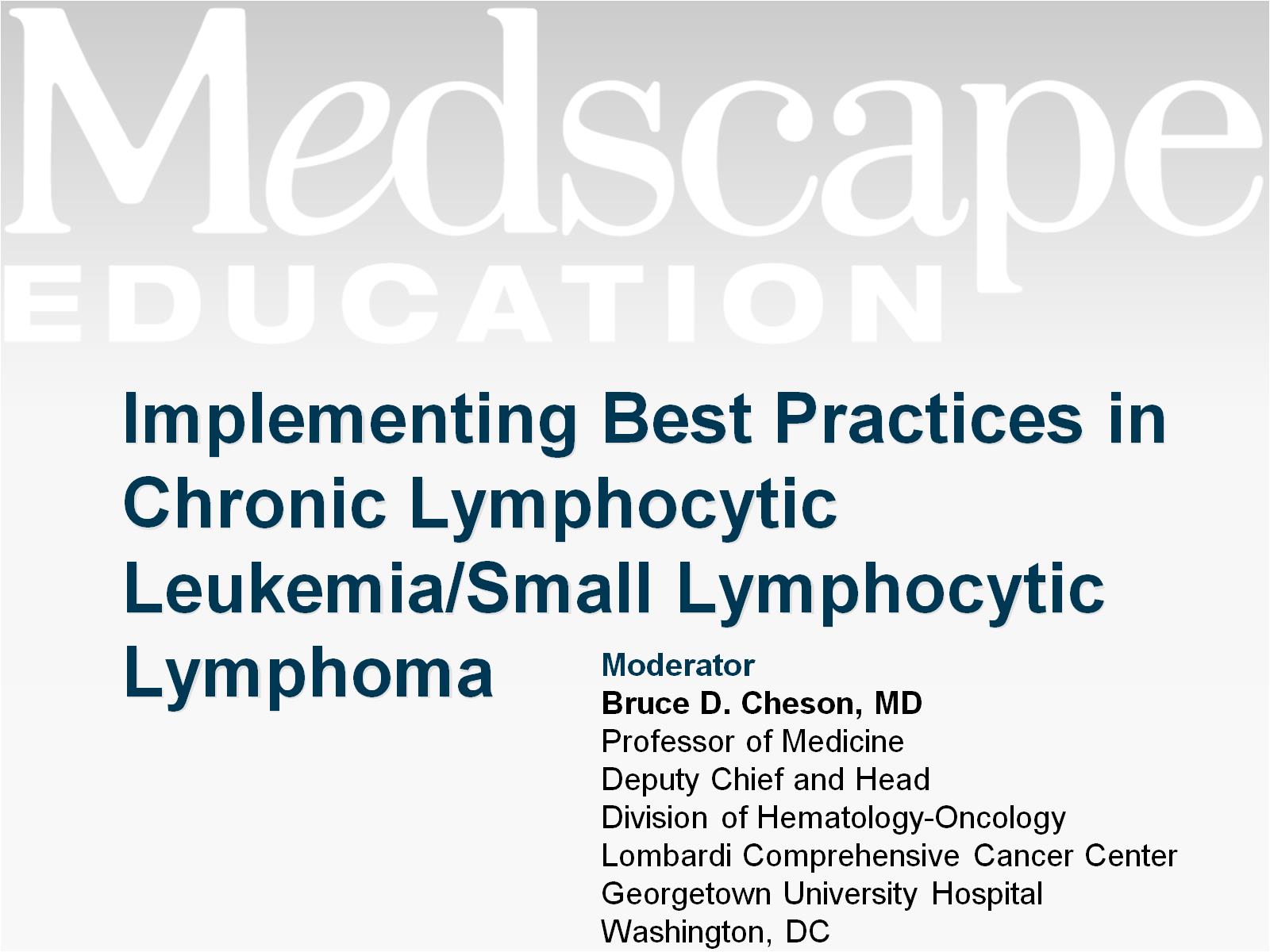 Implementing Best Practices in Chronic Lymphocytic Leukemia/Small Lymphocytic Lymphoma
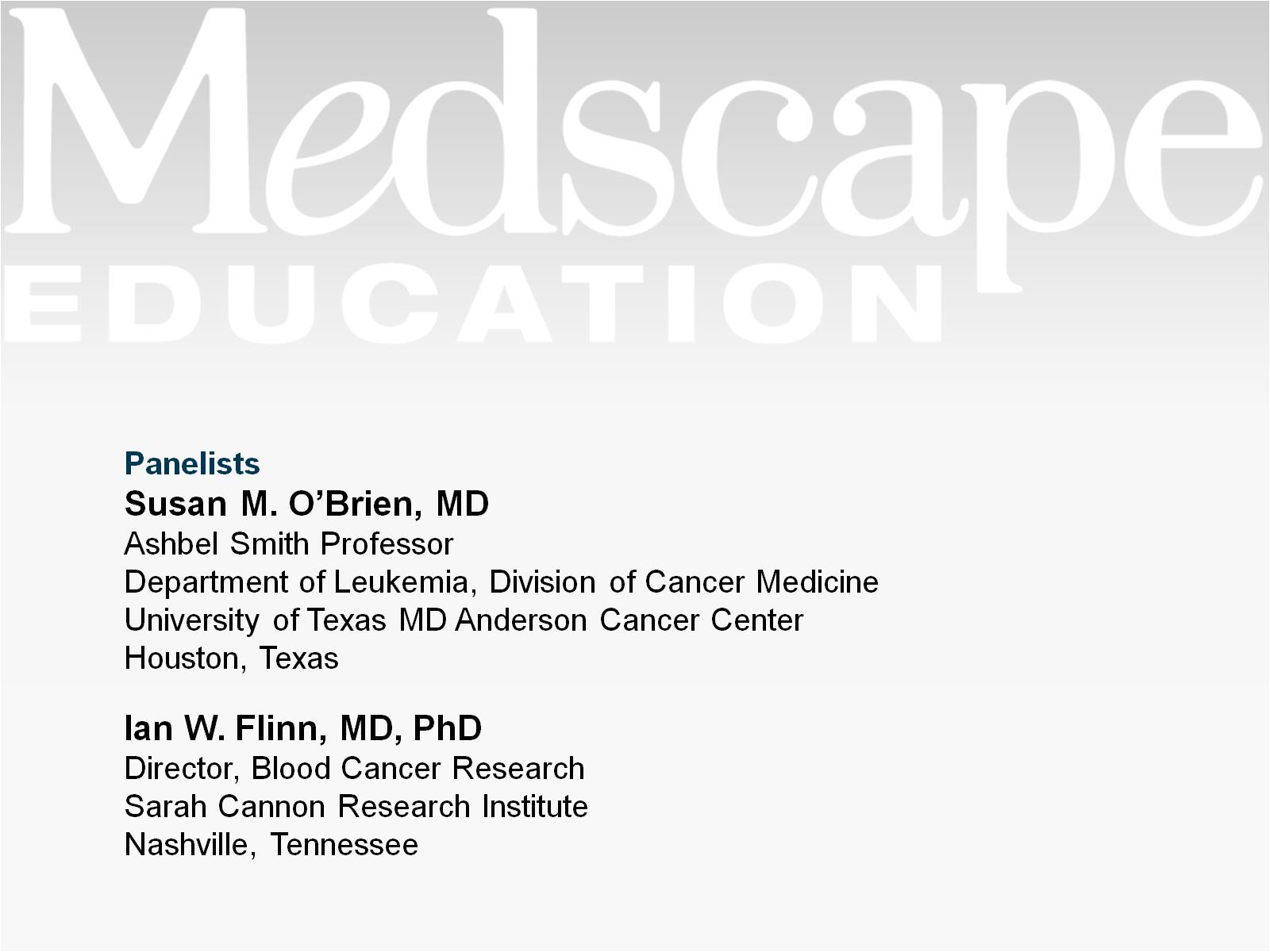 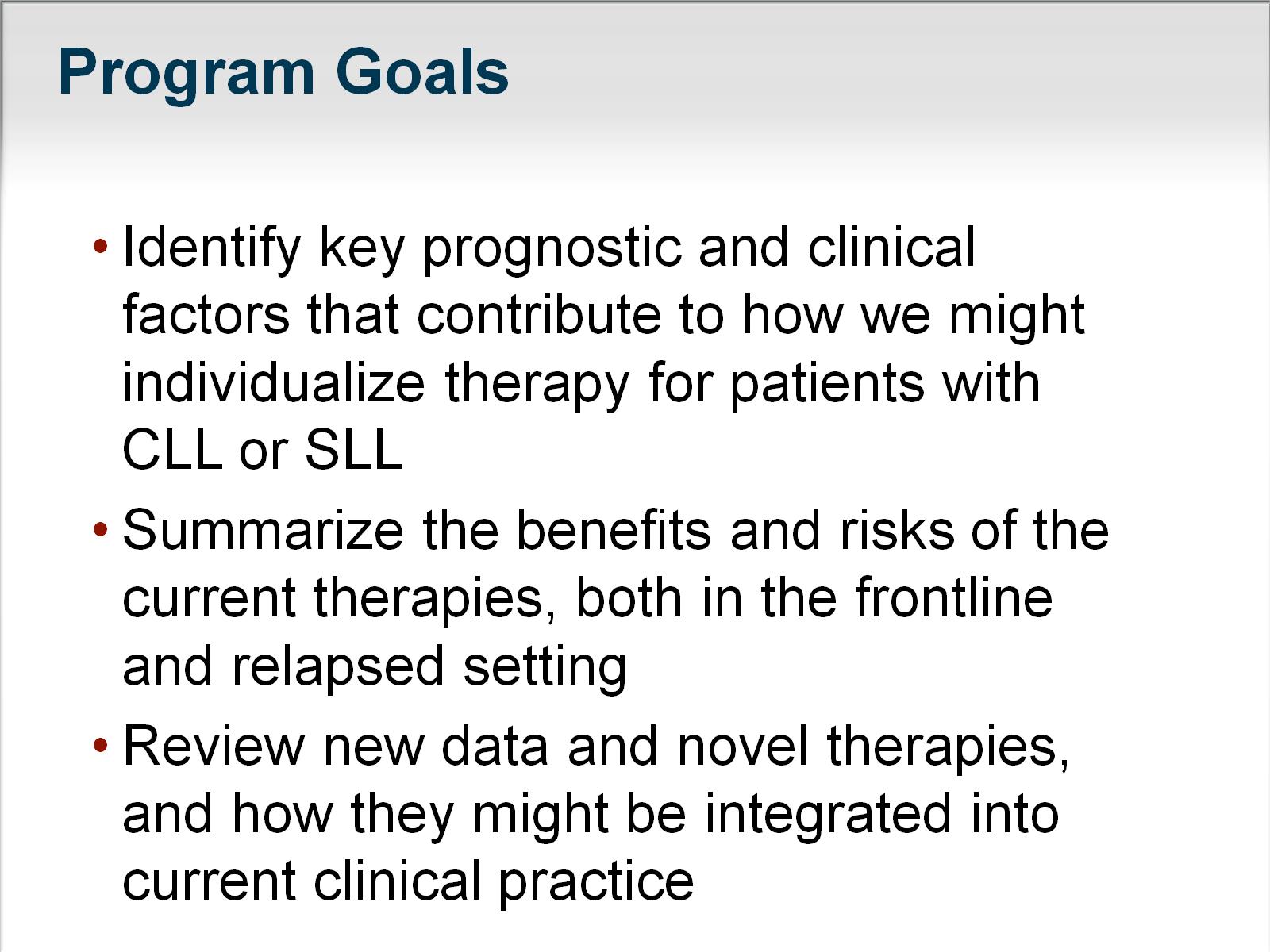 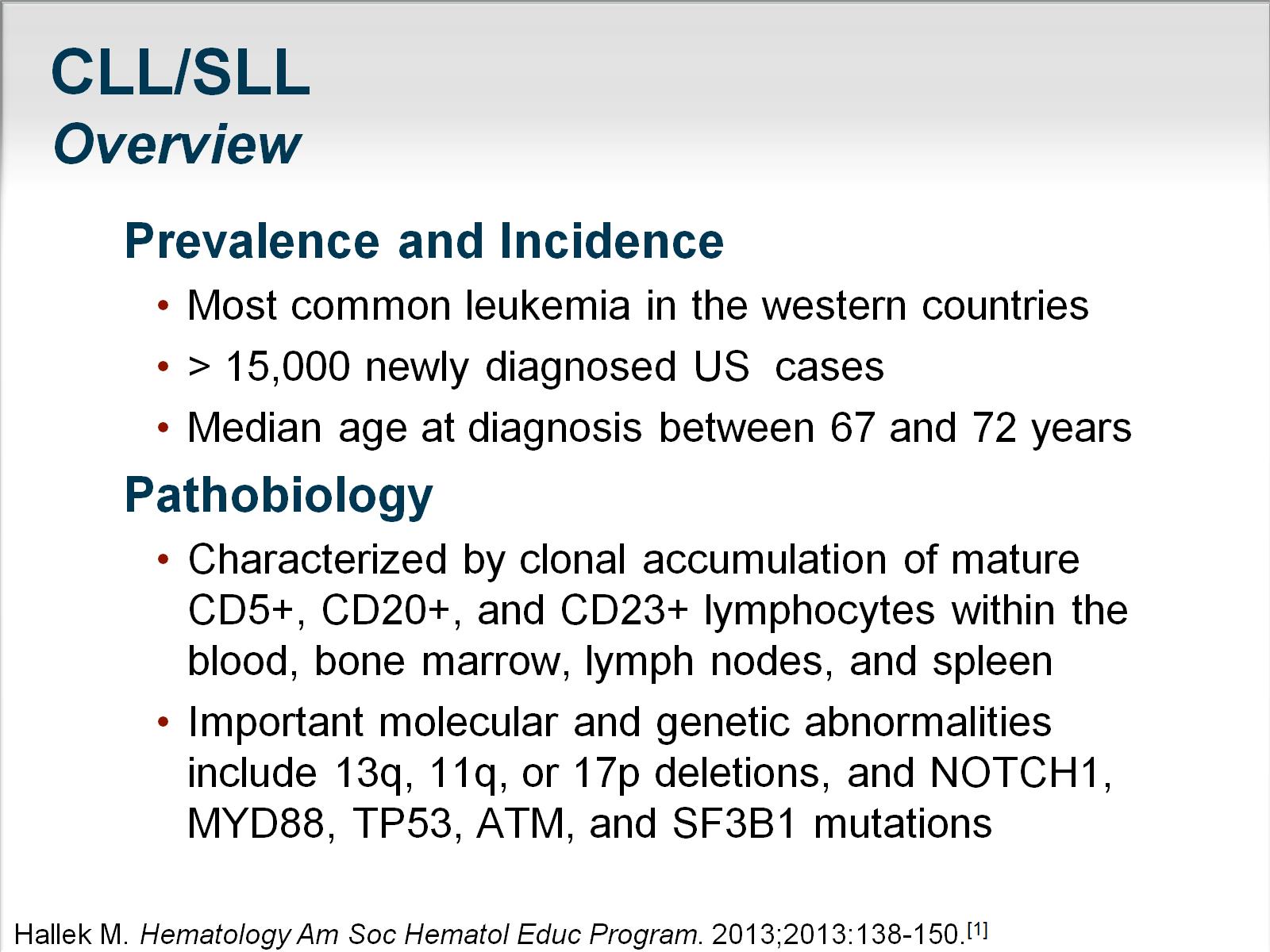 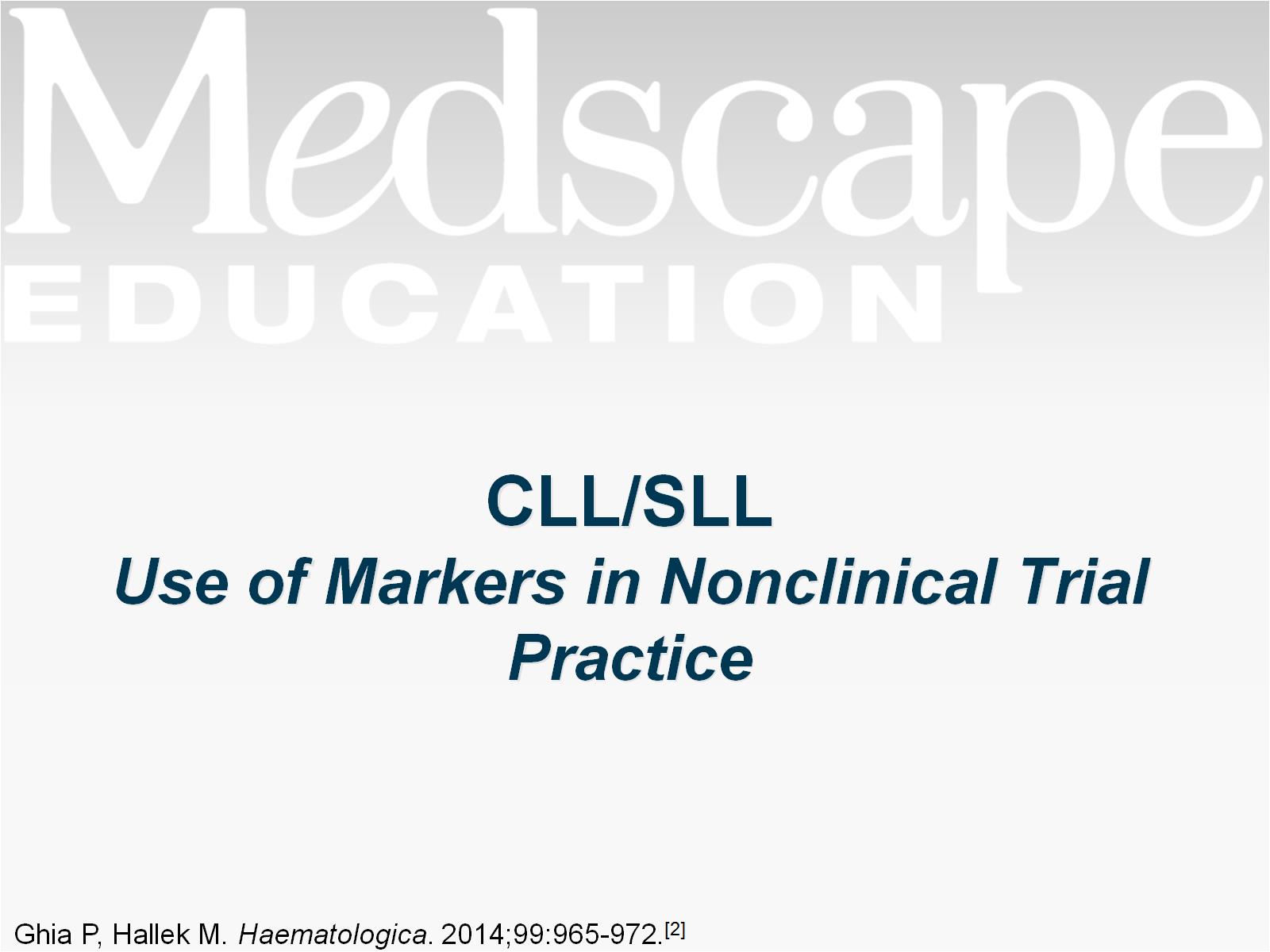 CLL/SLLUse of Markers in Nonclinical Trial Practice
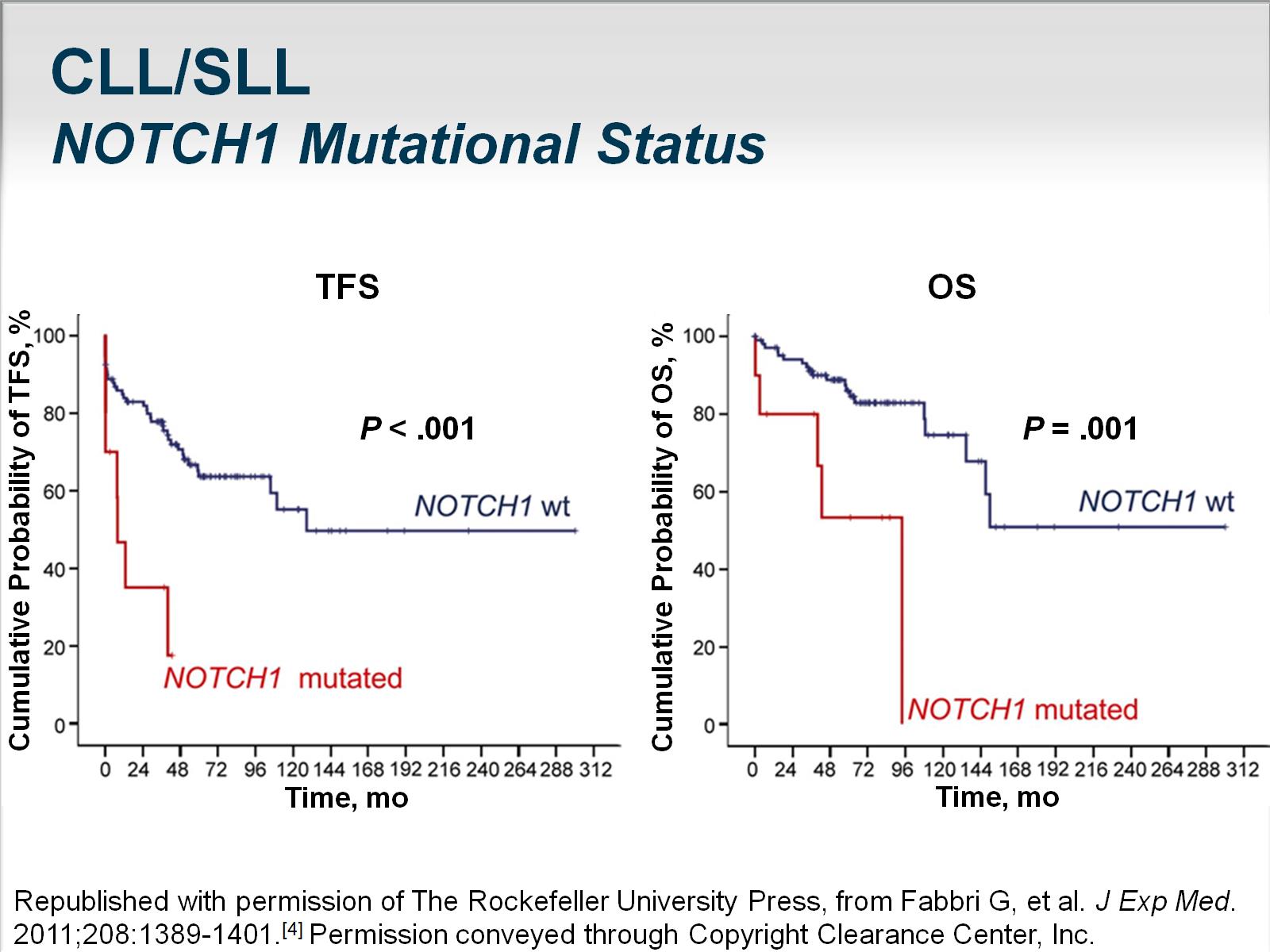 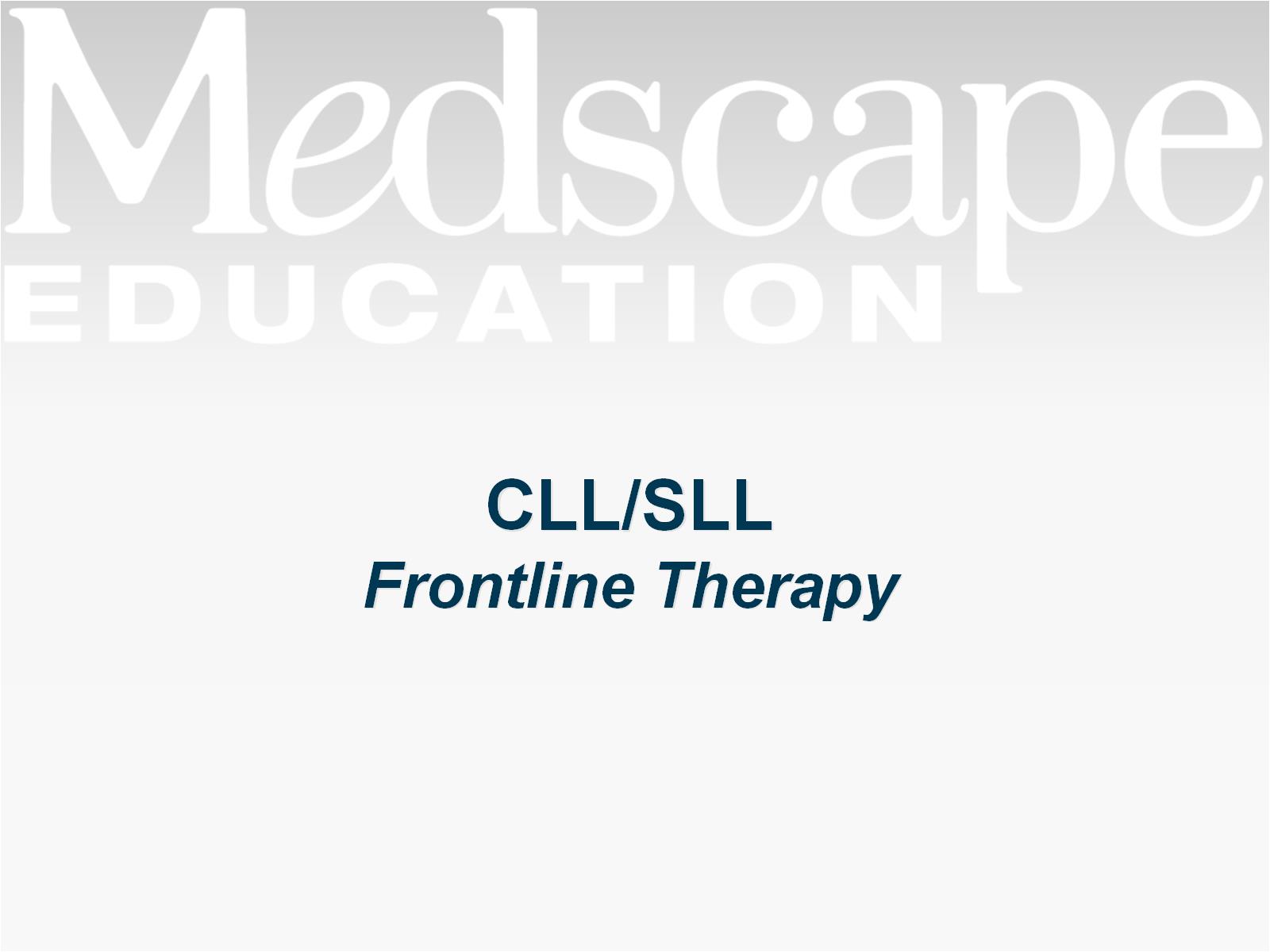 CLL/SLLFrontline Therapy
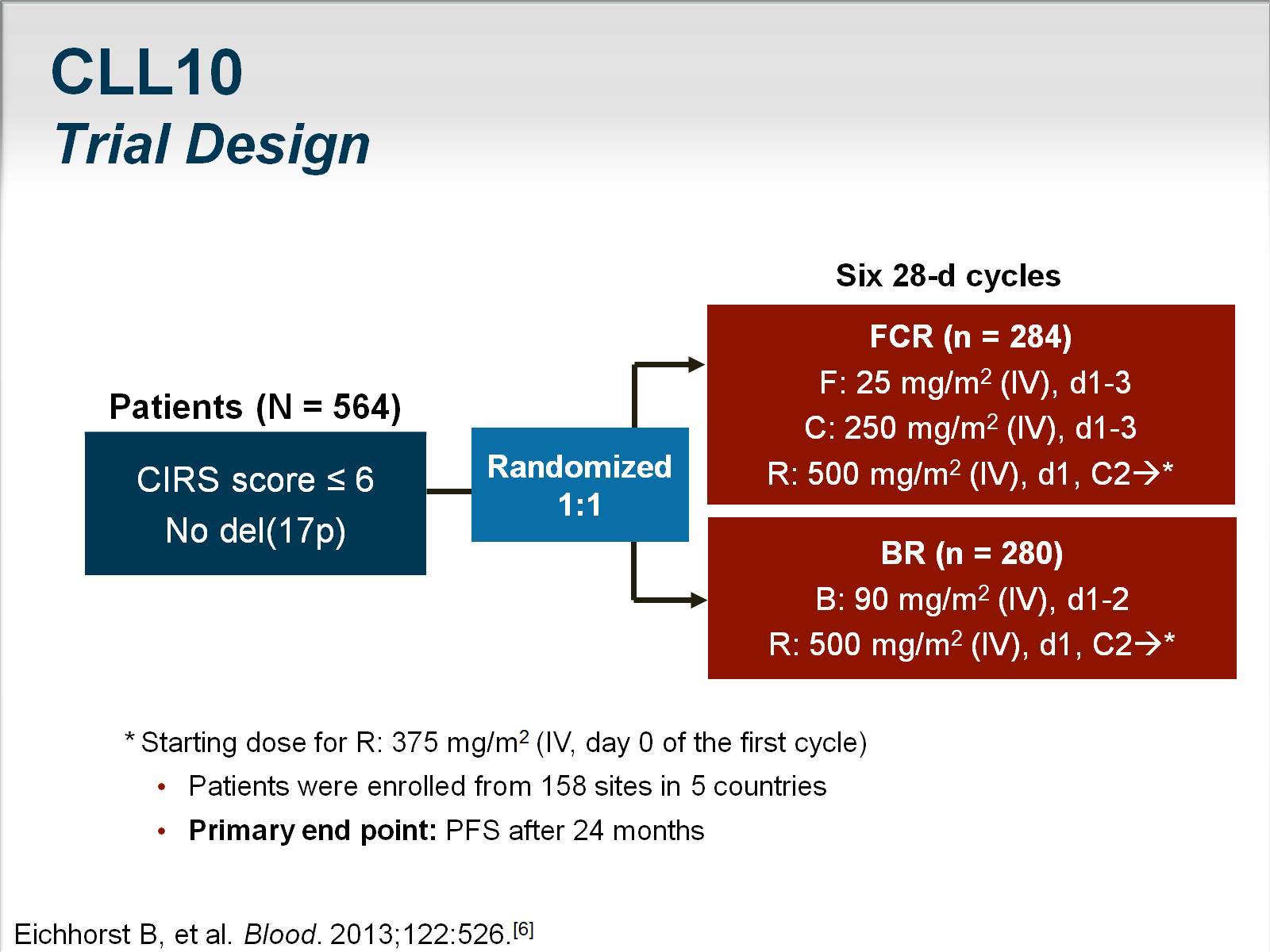 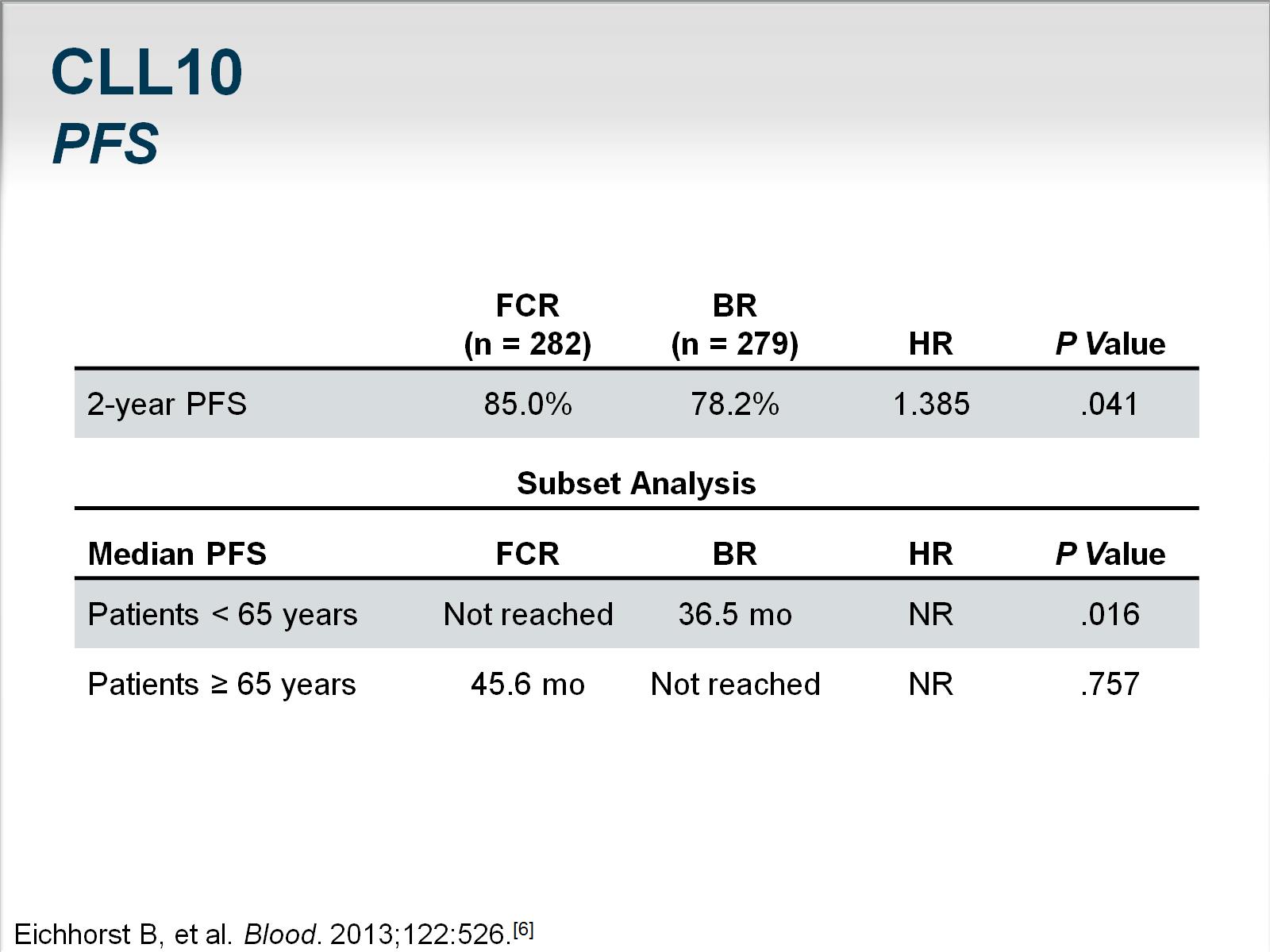 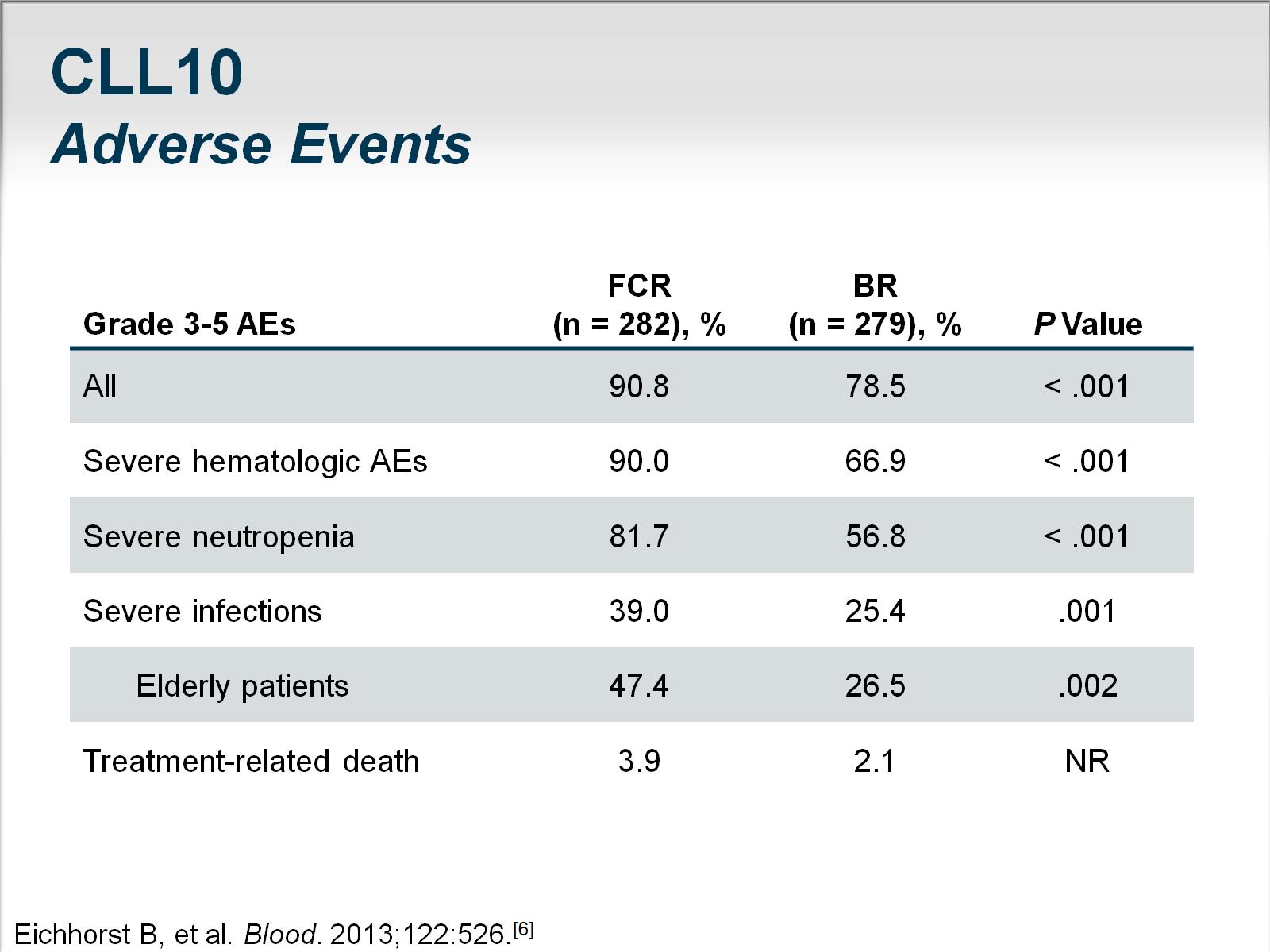 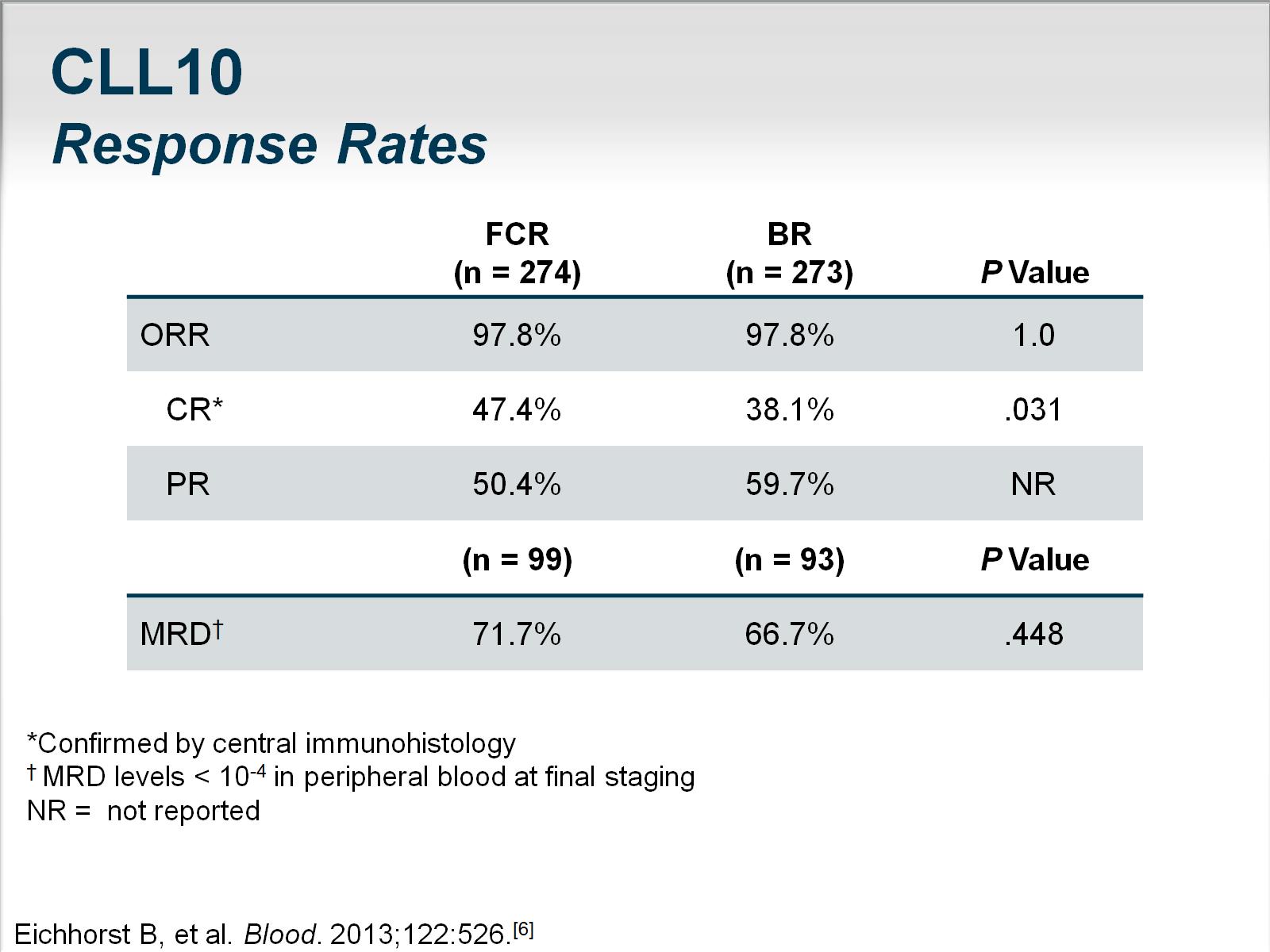 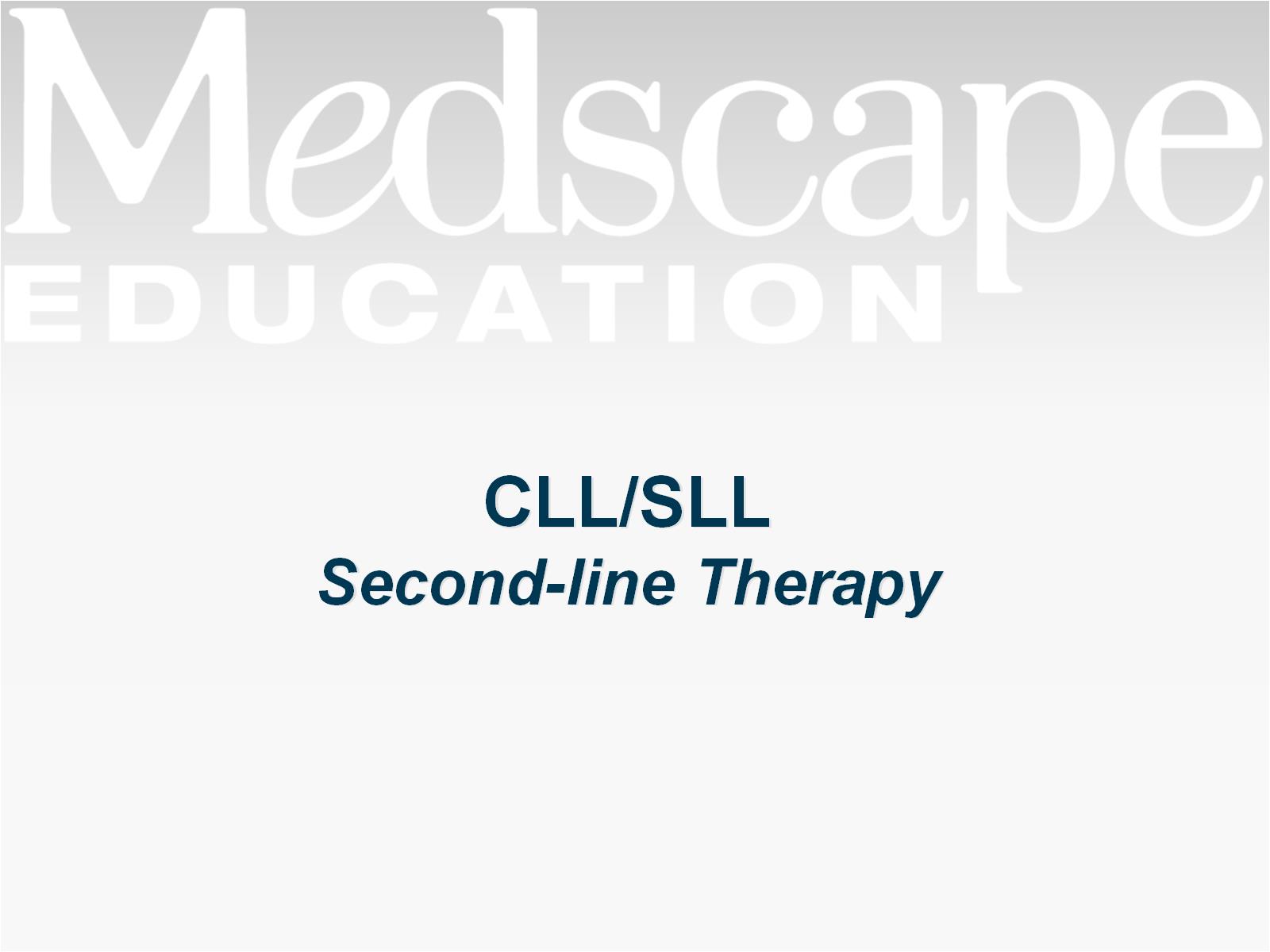 CLL/SLLSecond-line Therapy
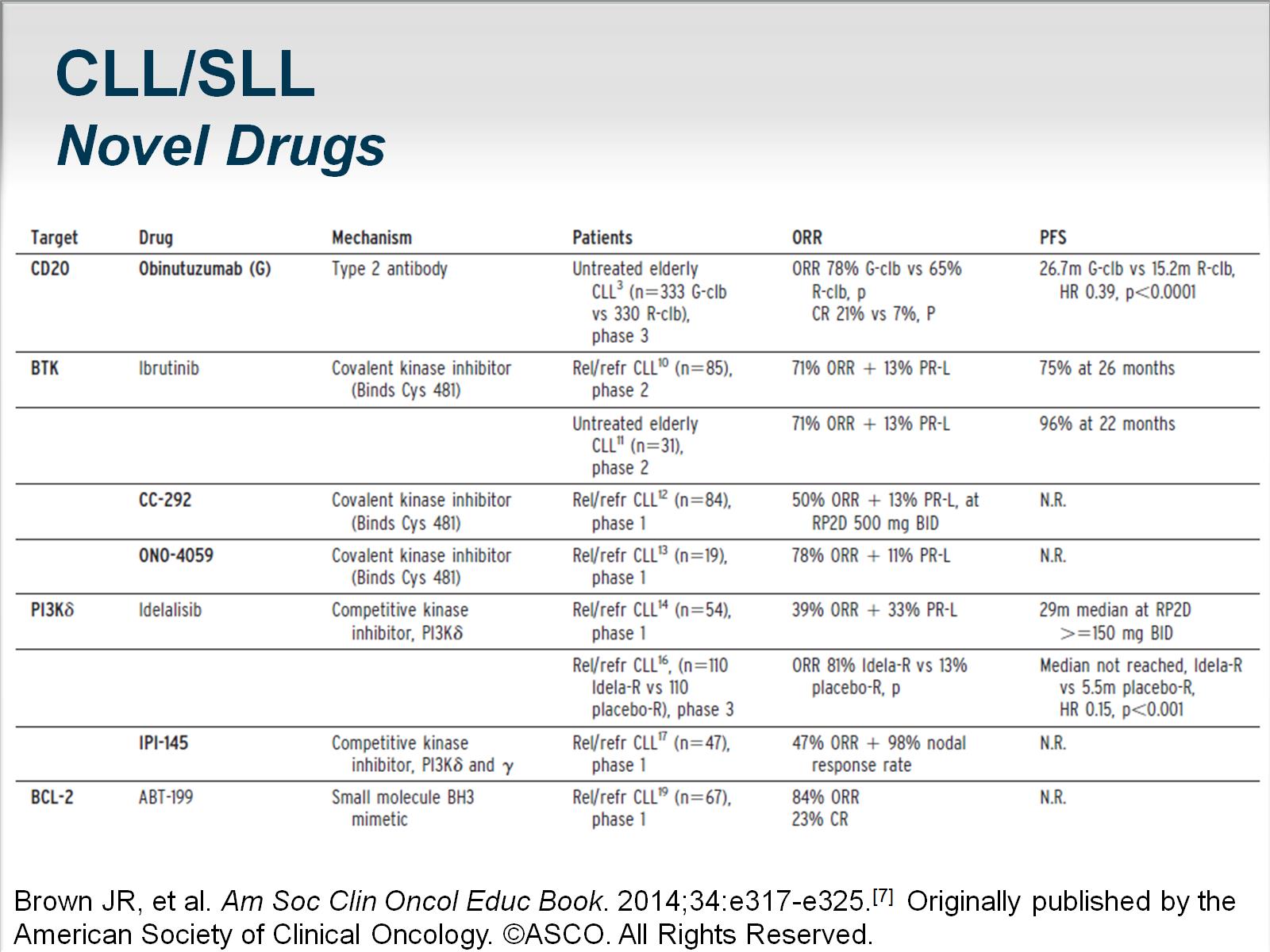 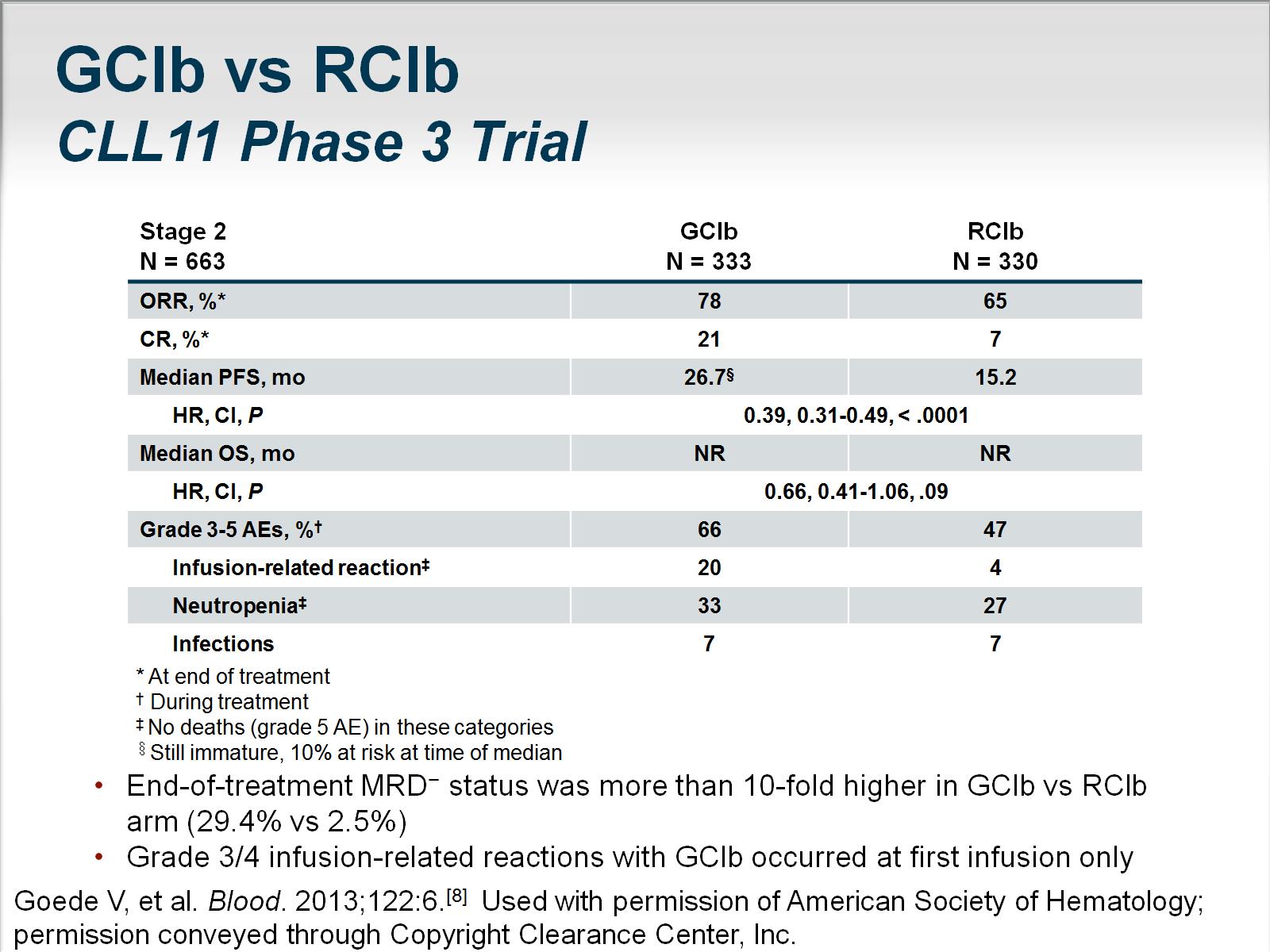 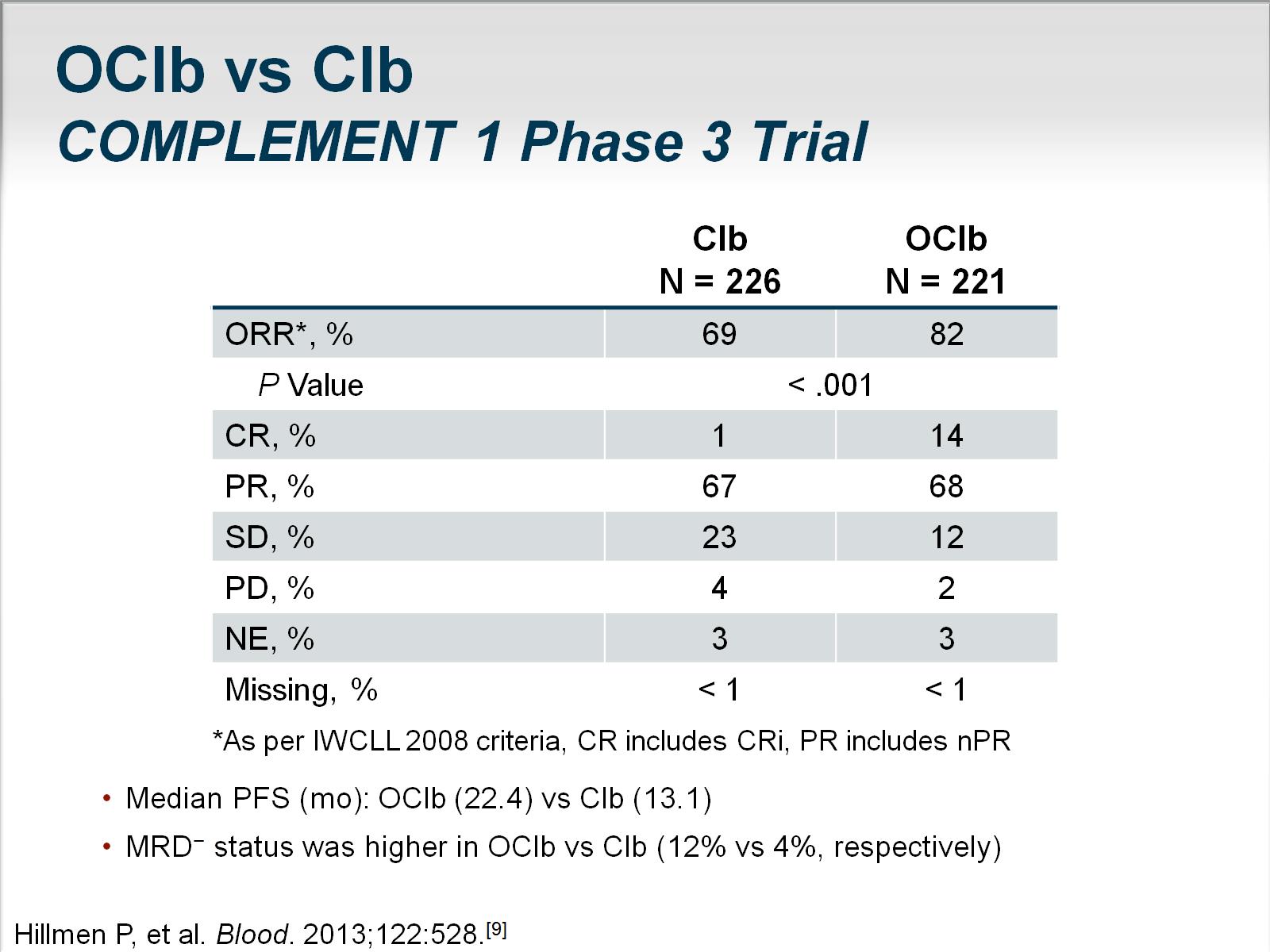 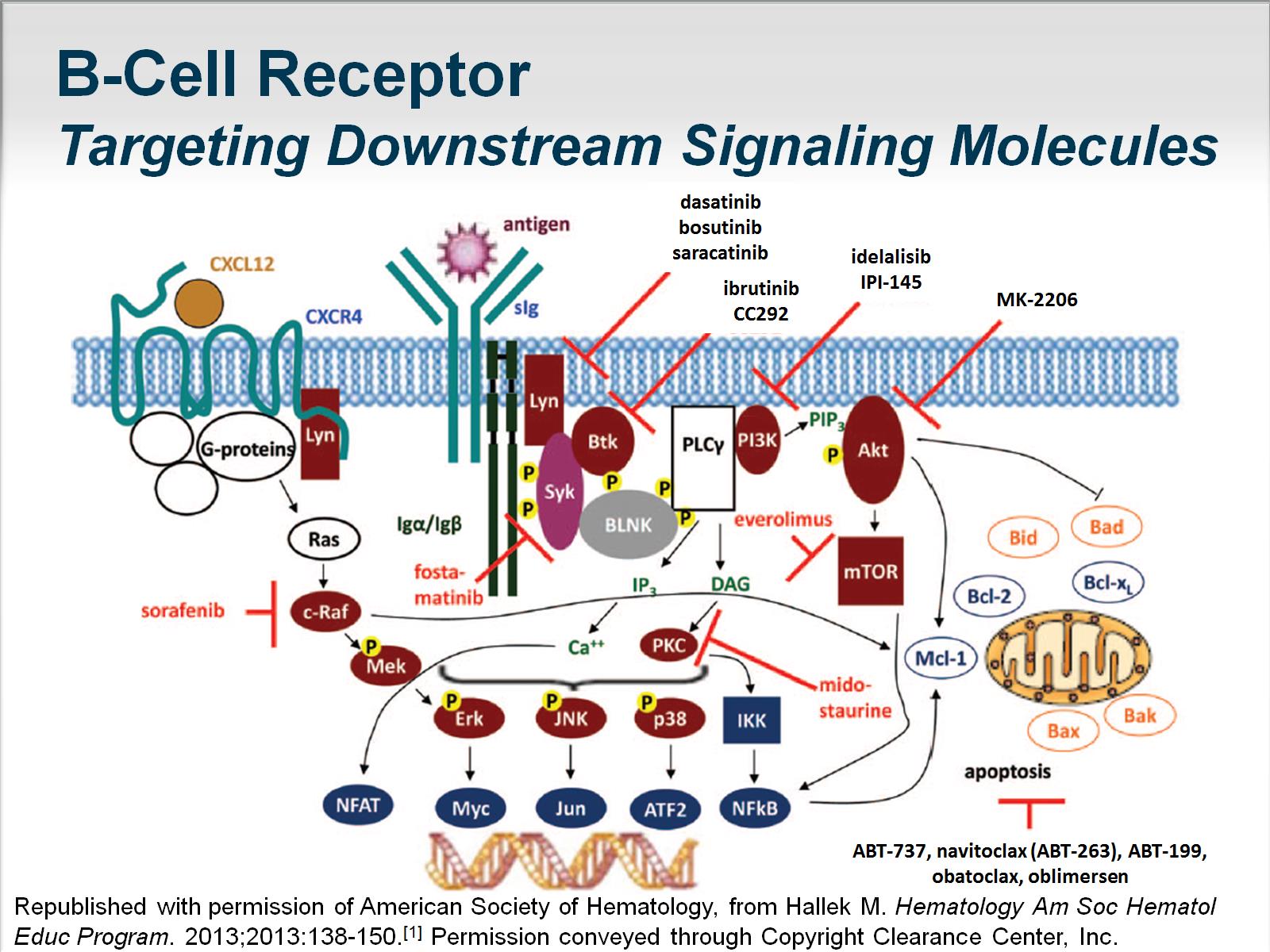 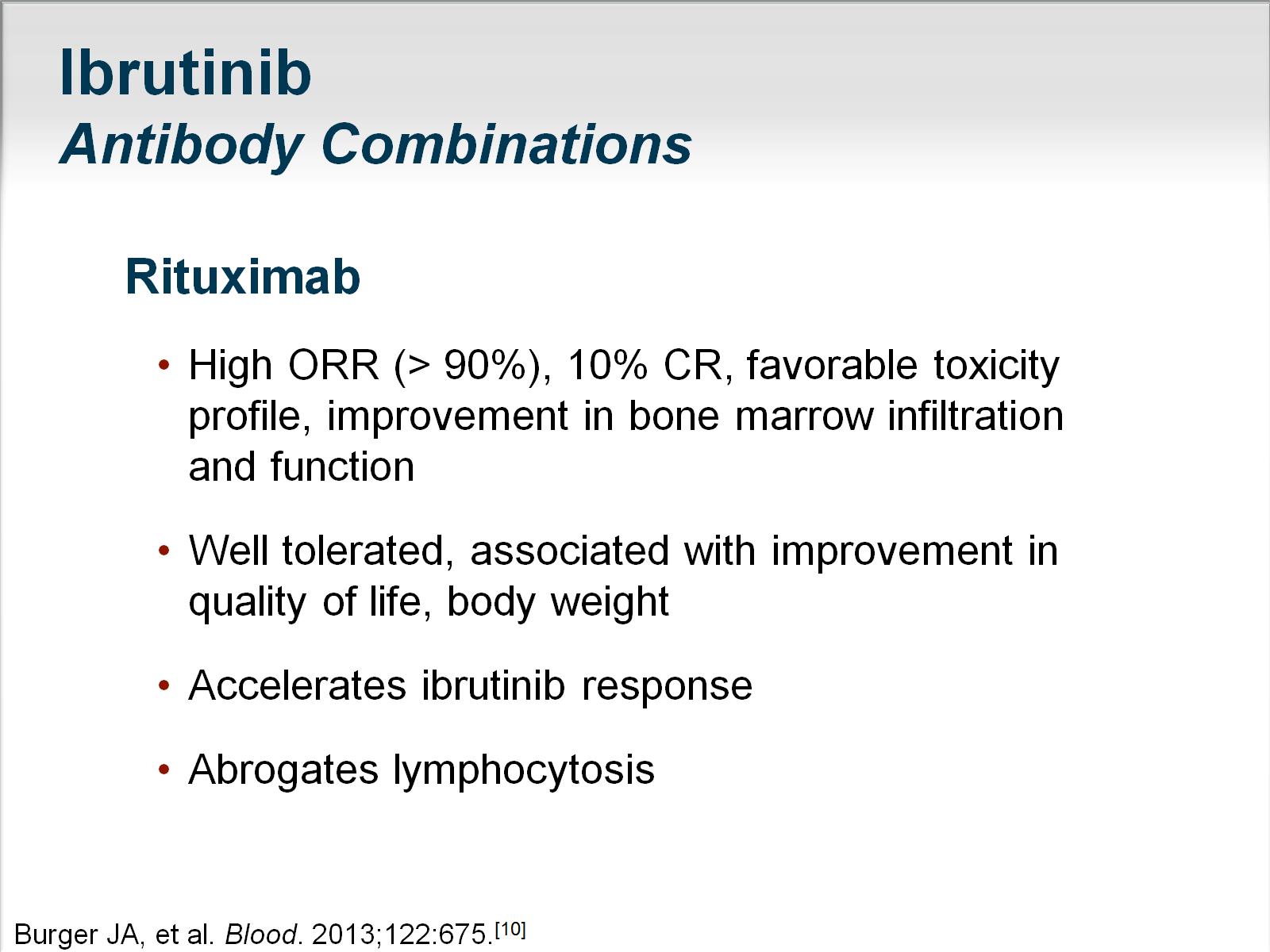 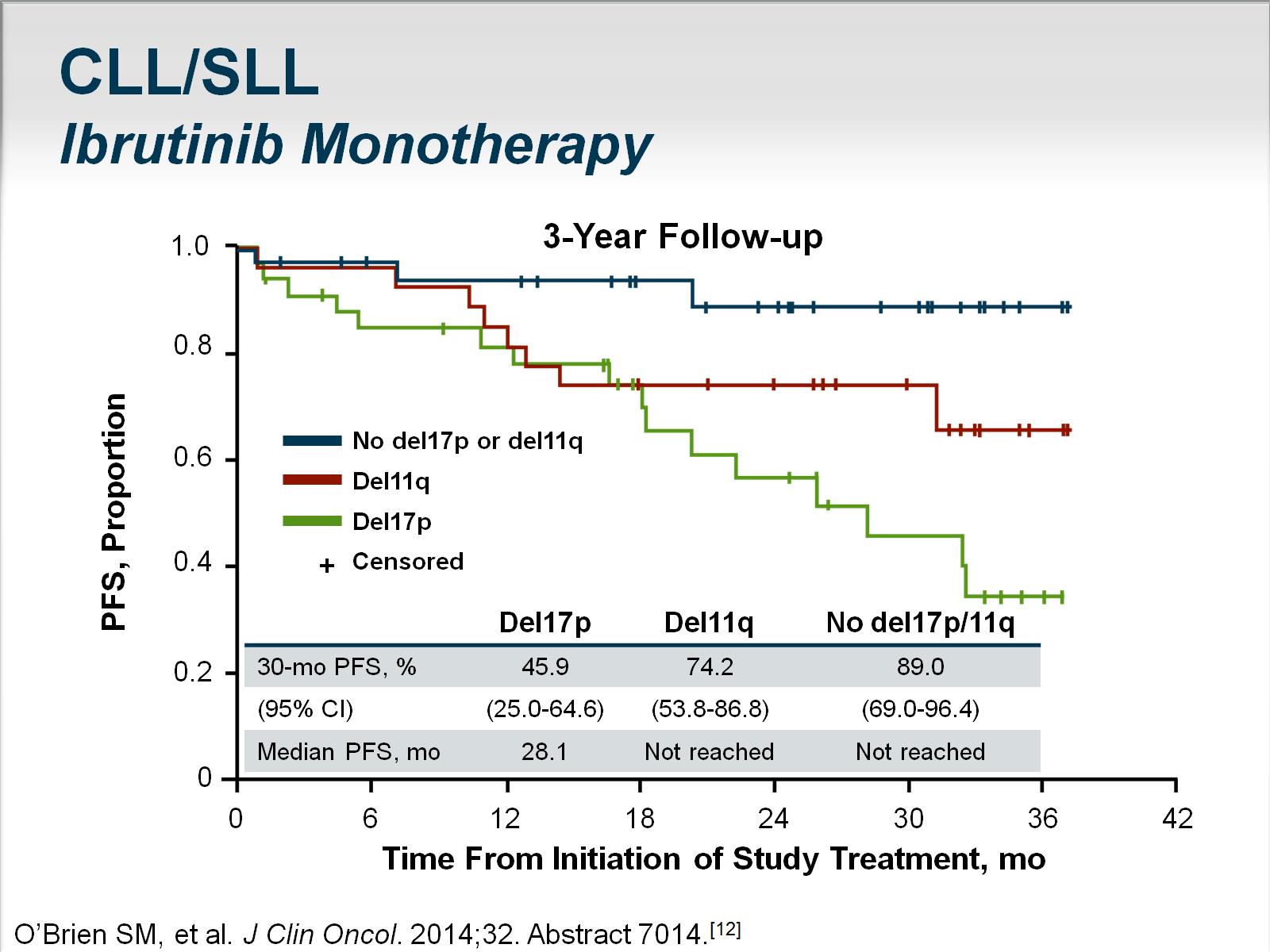 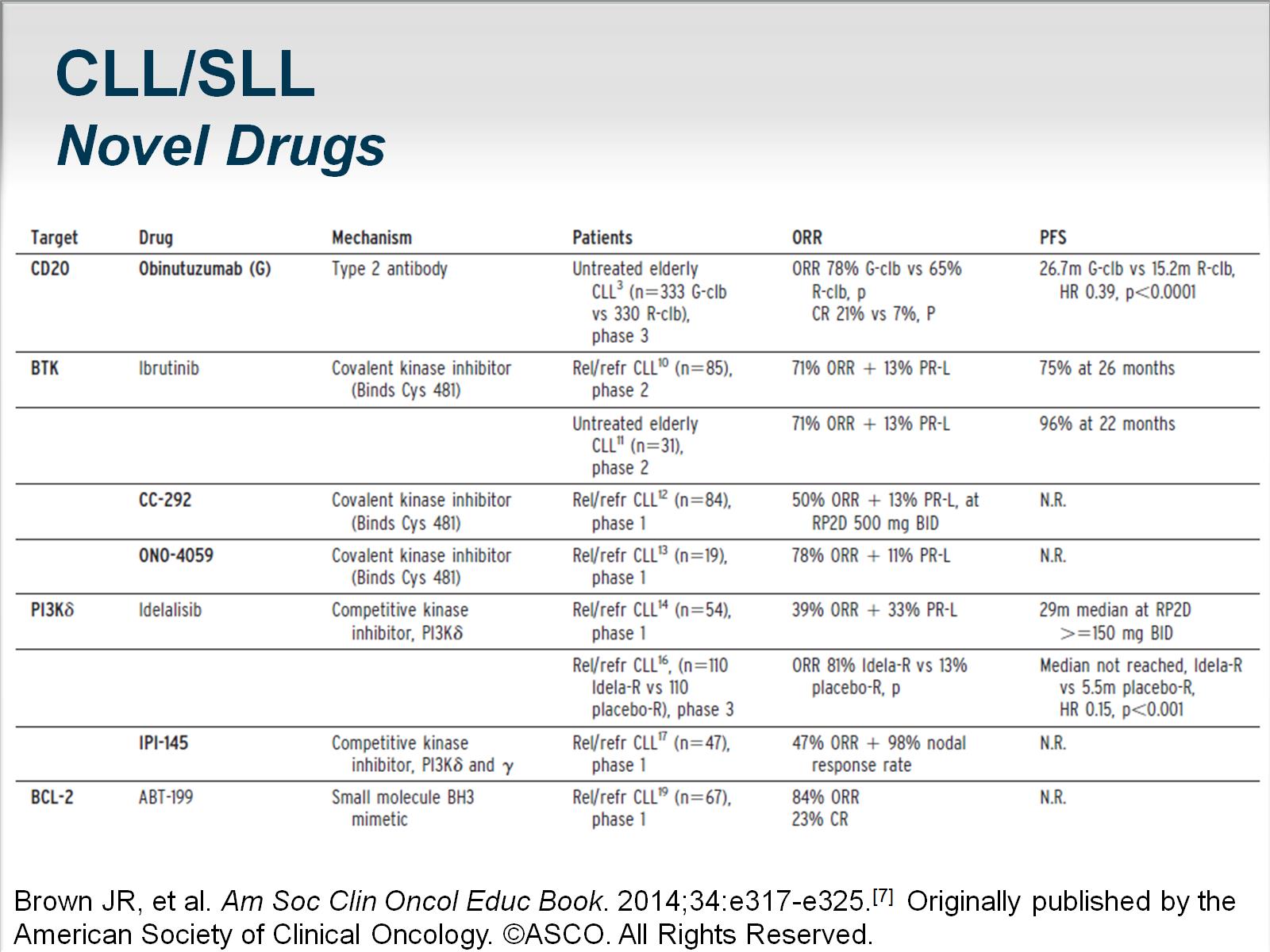 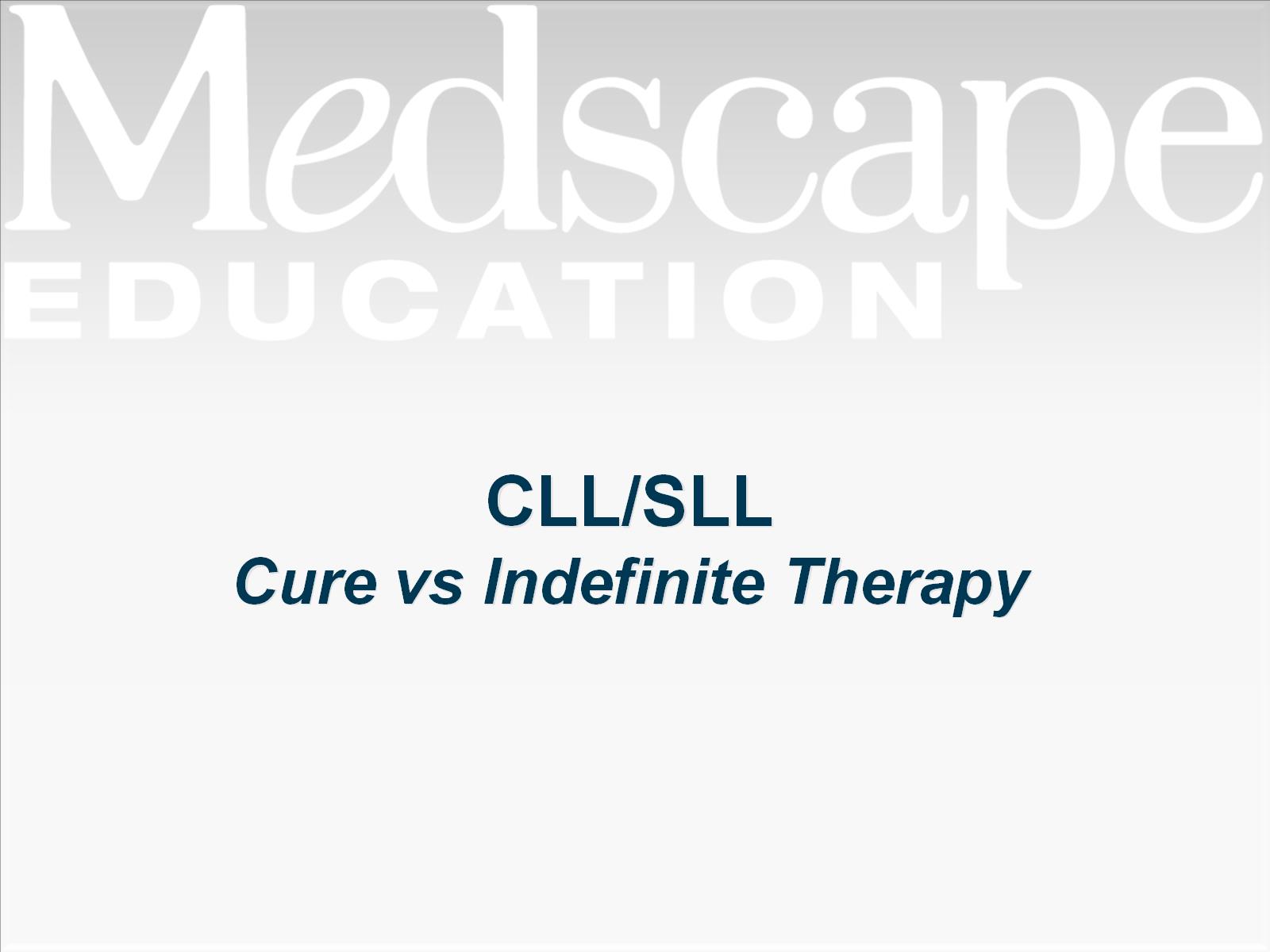 CLL/SLLCure vs Indefinite Therapy
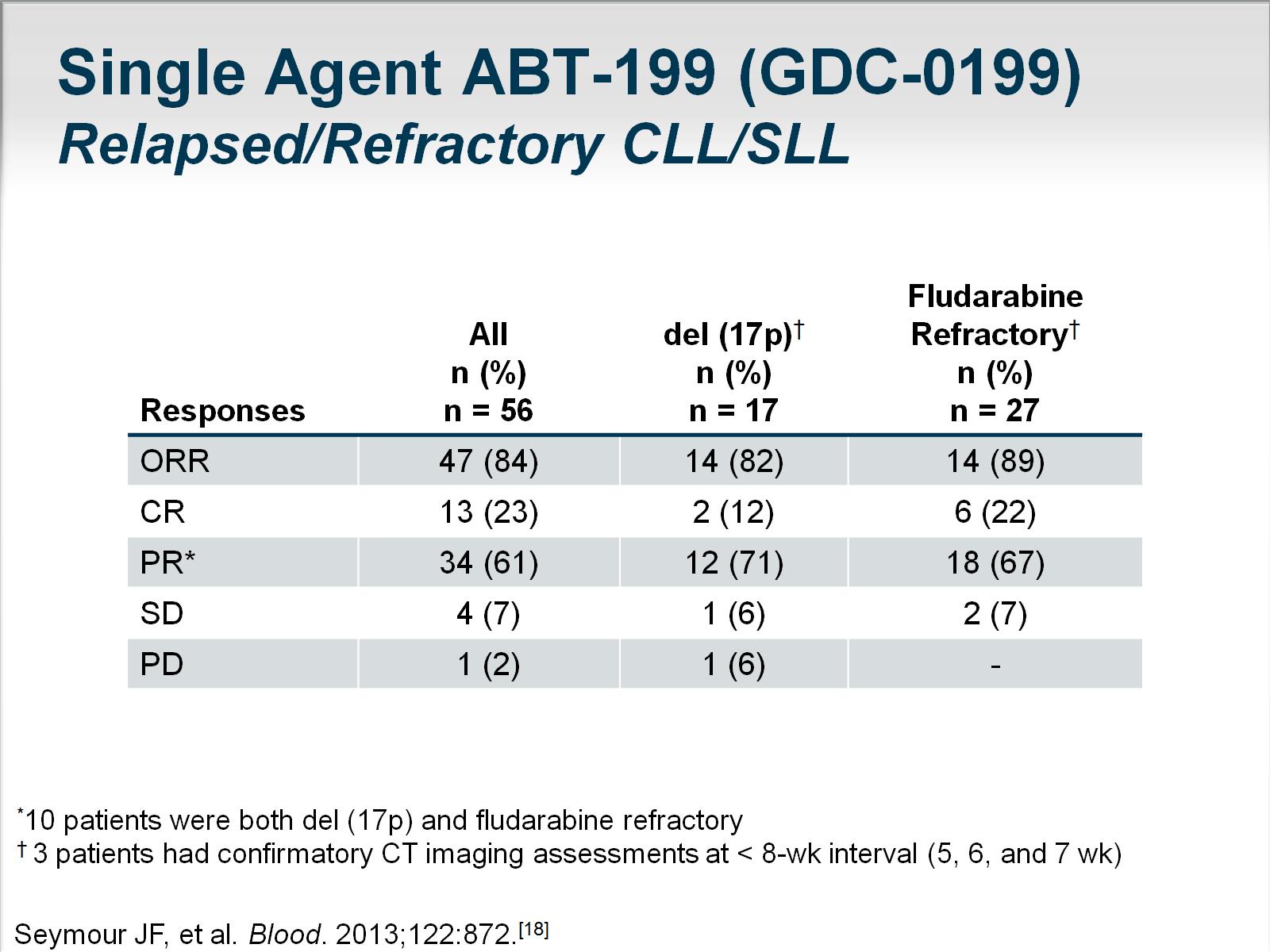 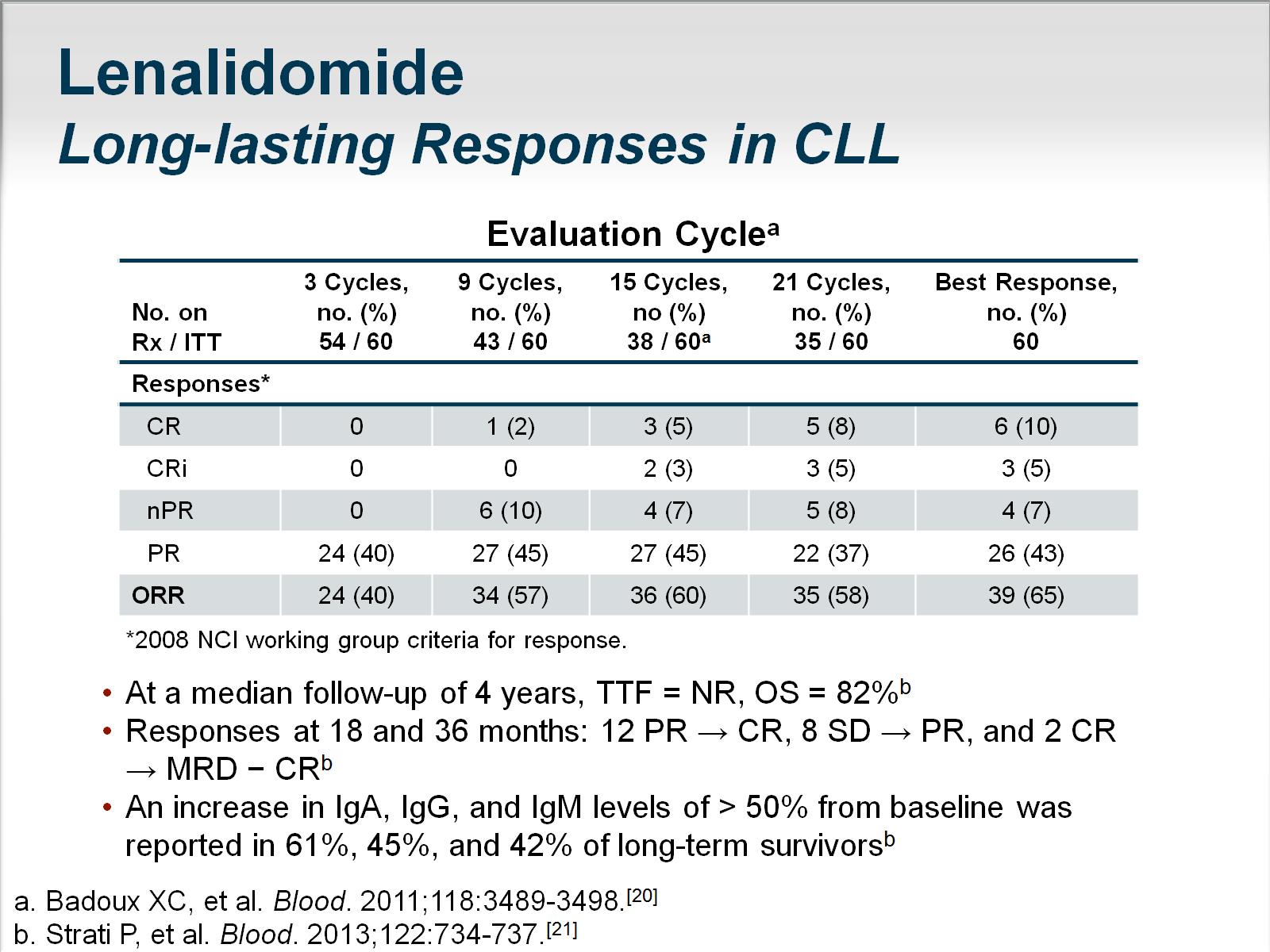 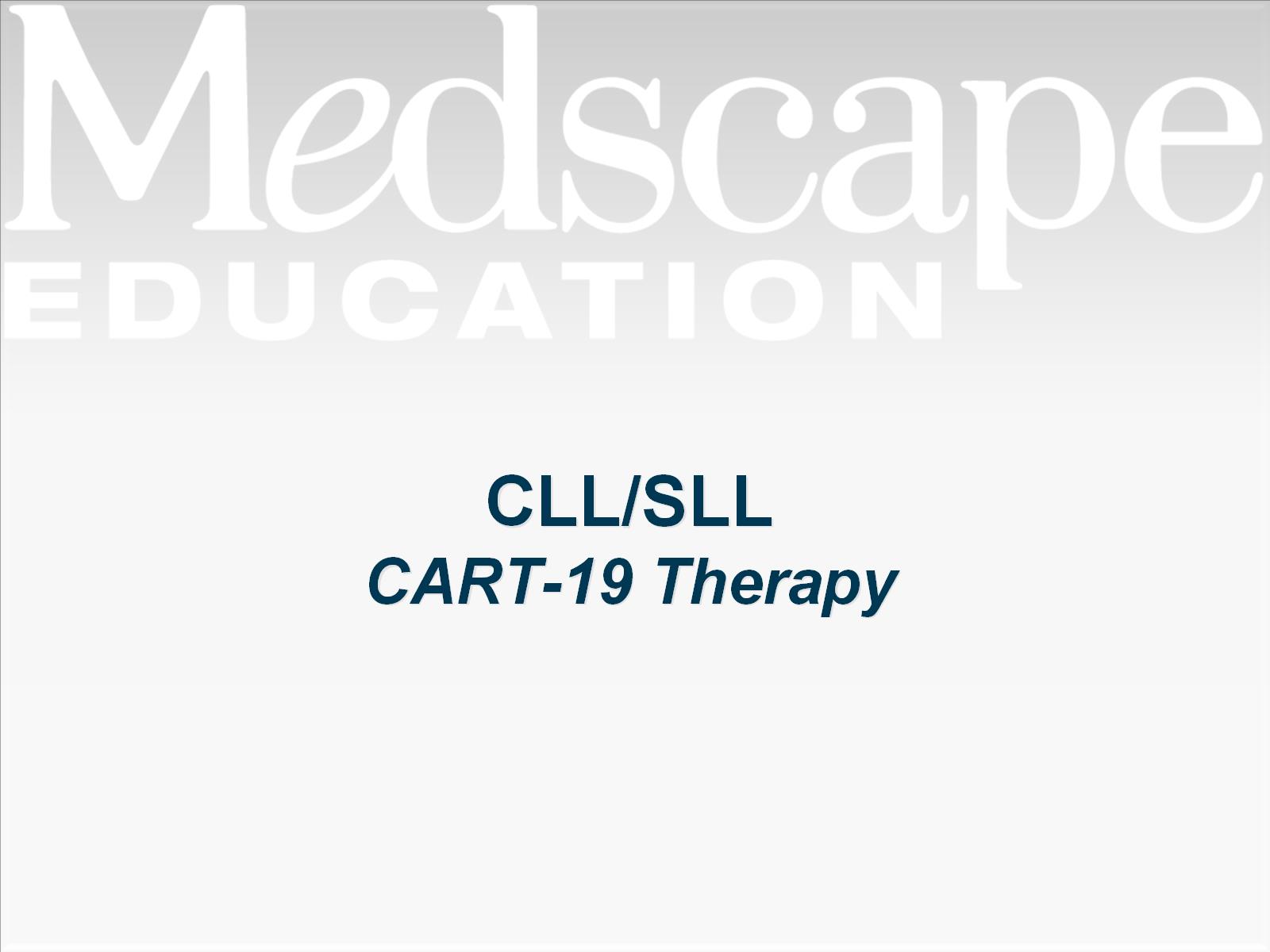 CLL/SLLCART-19 Therapy
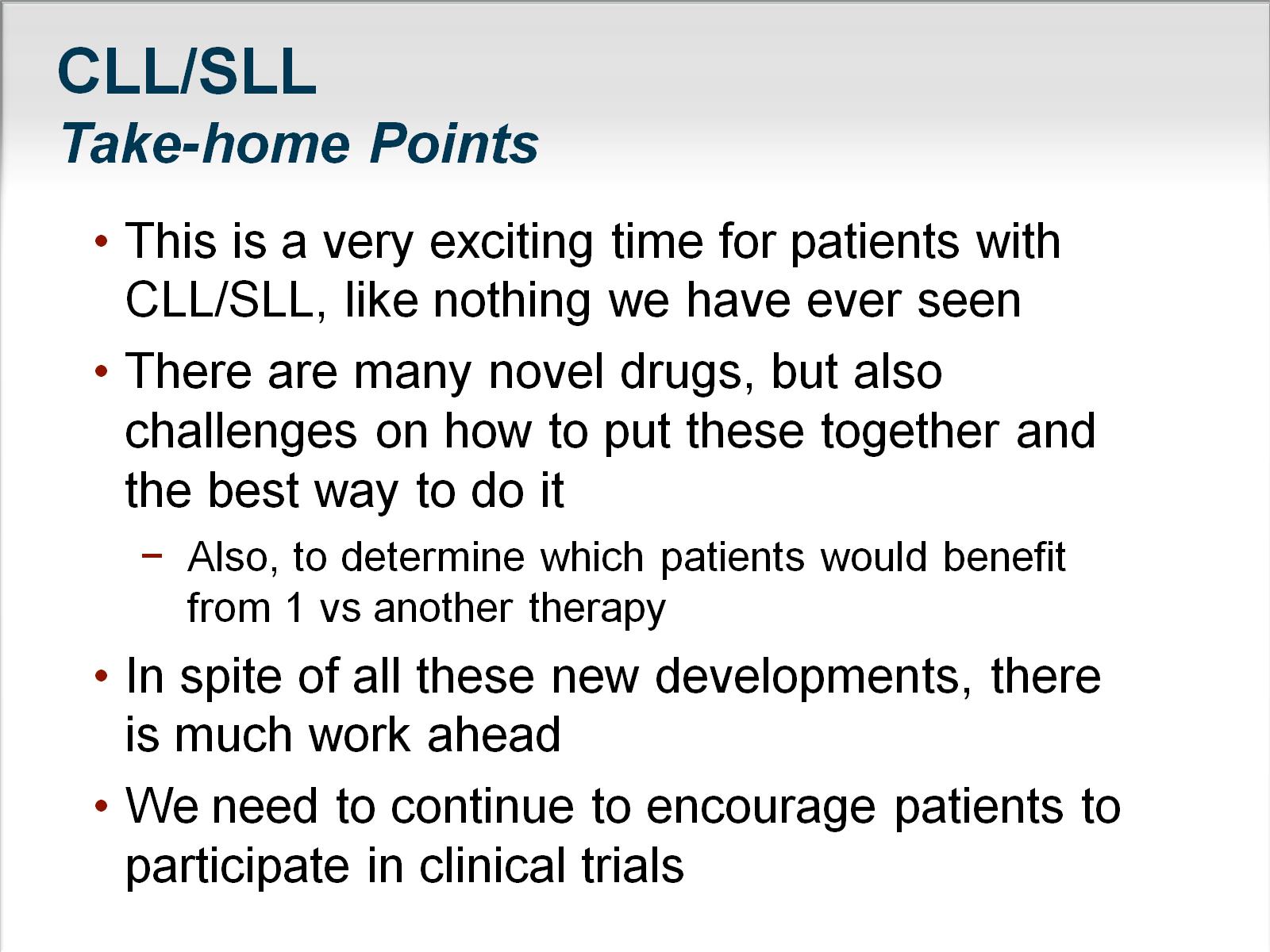 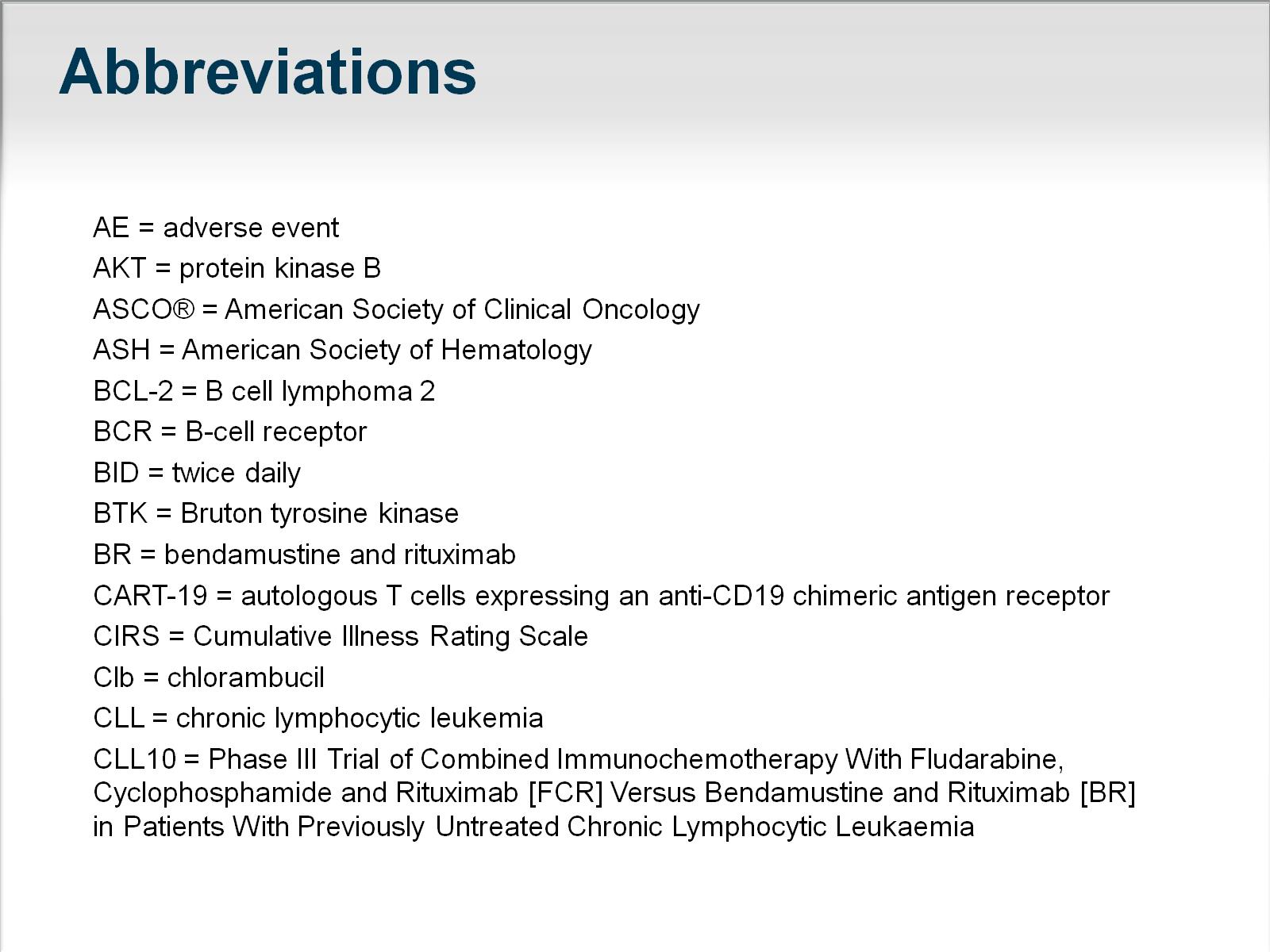 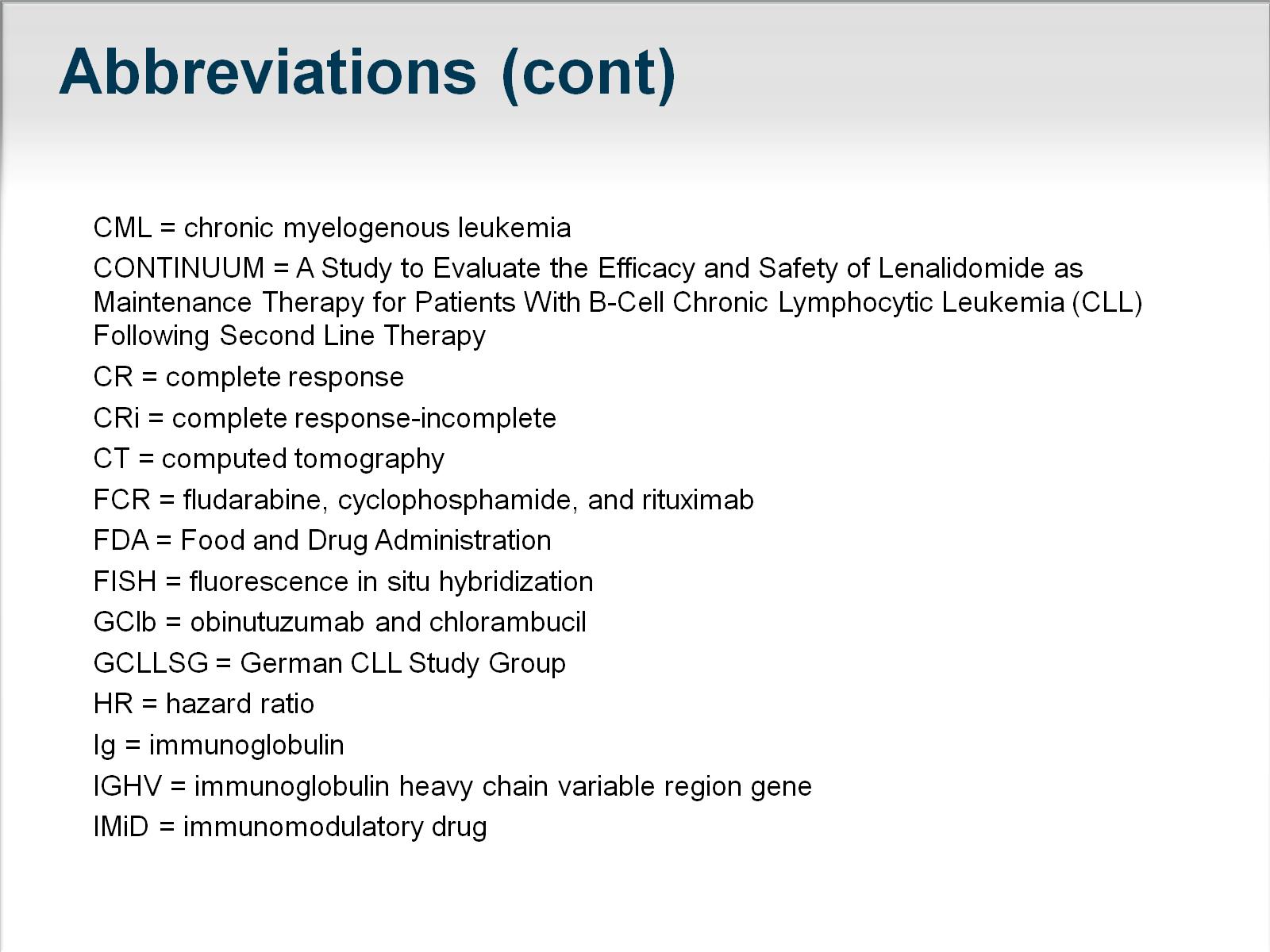 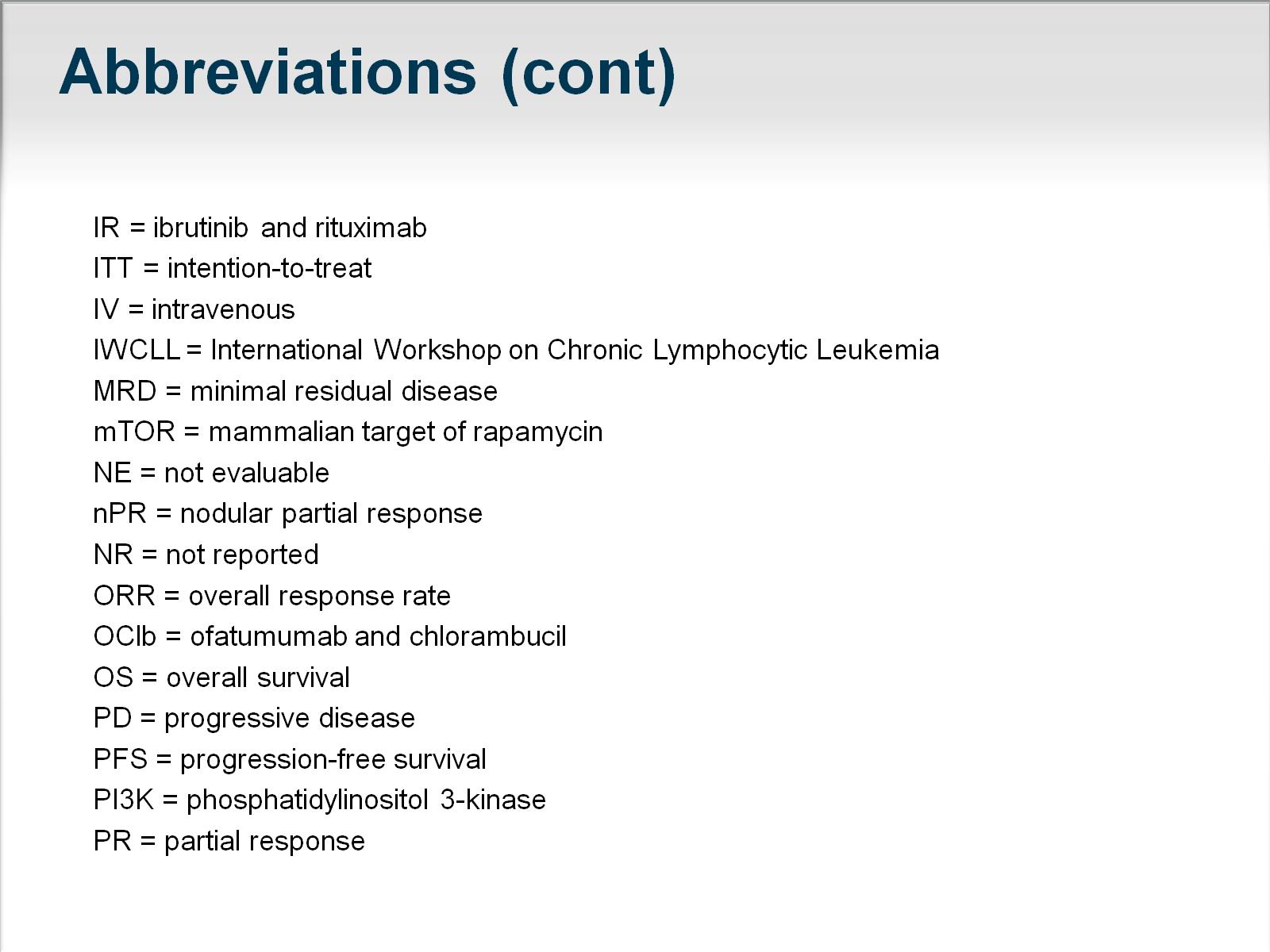 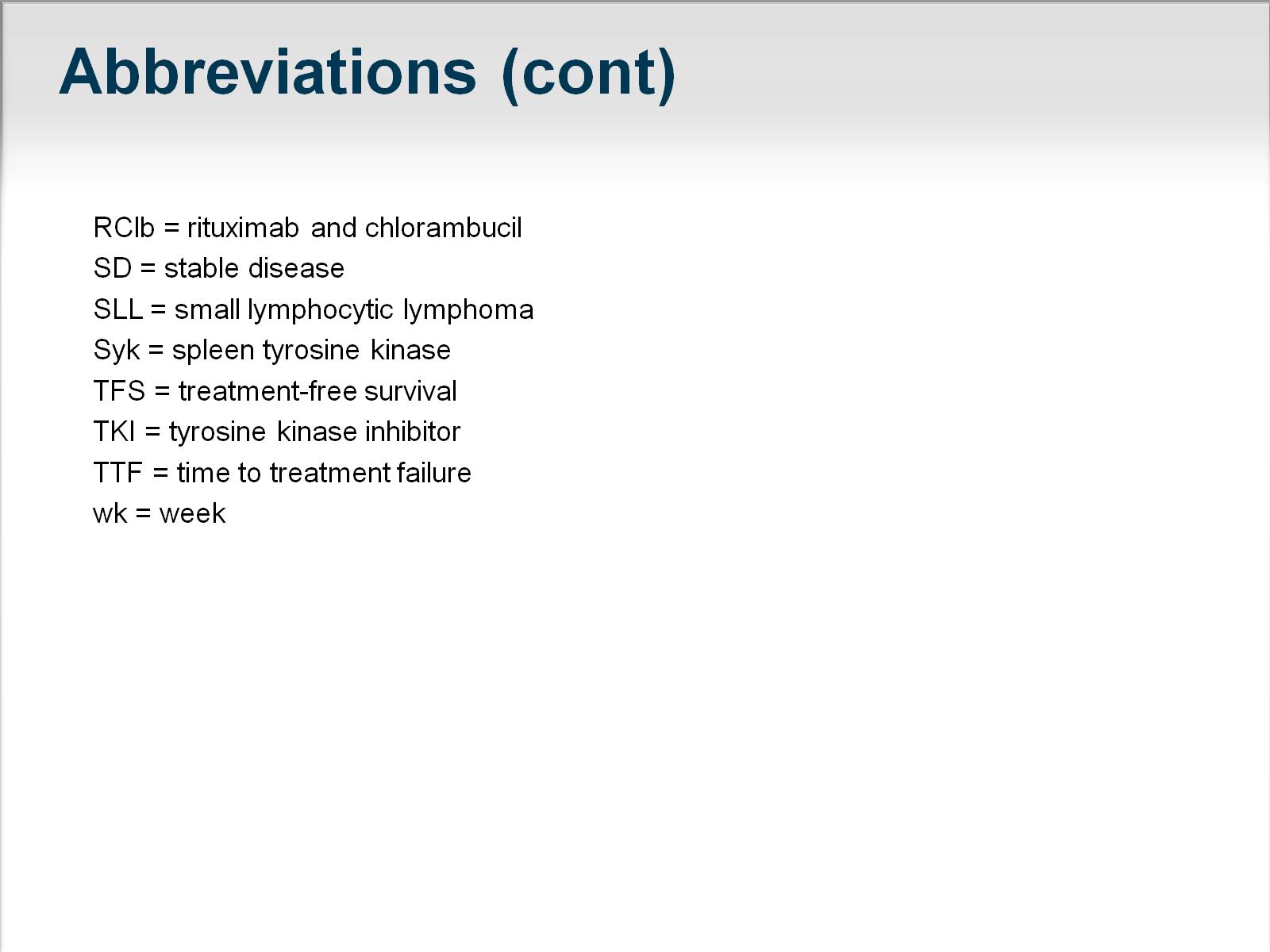 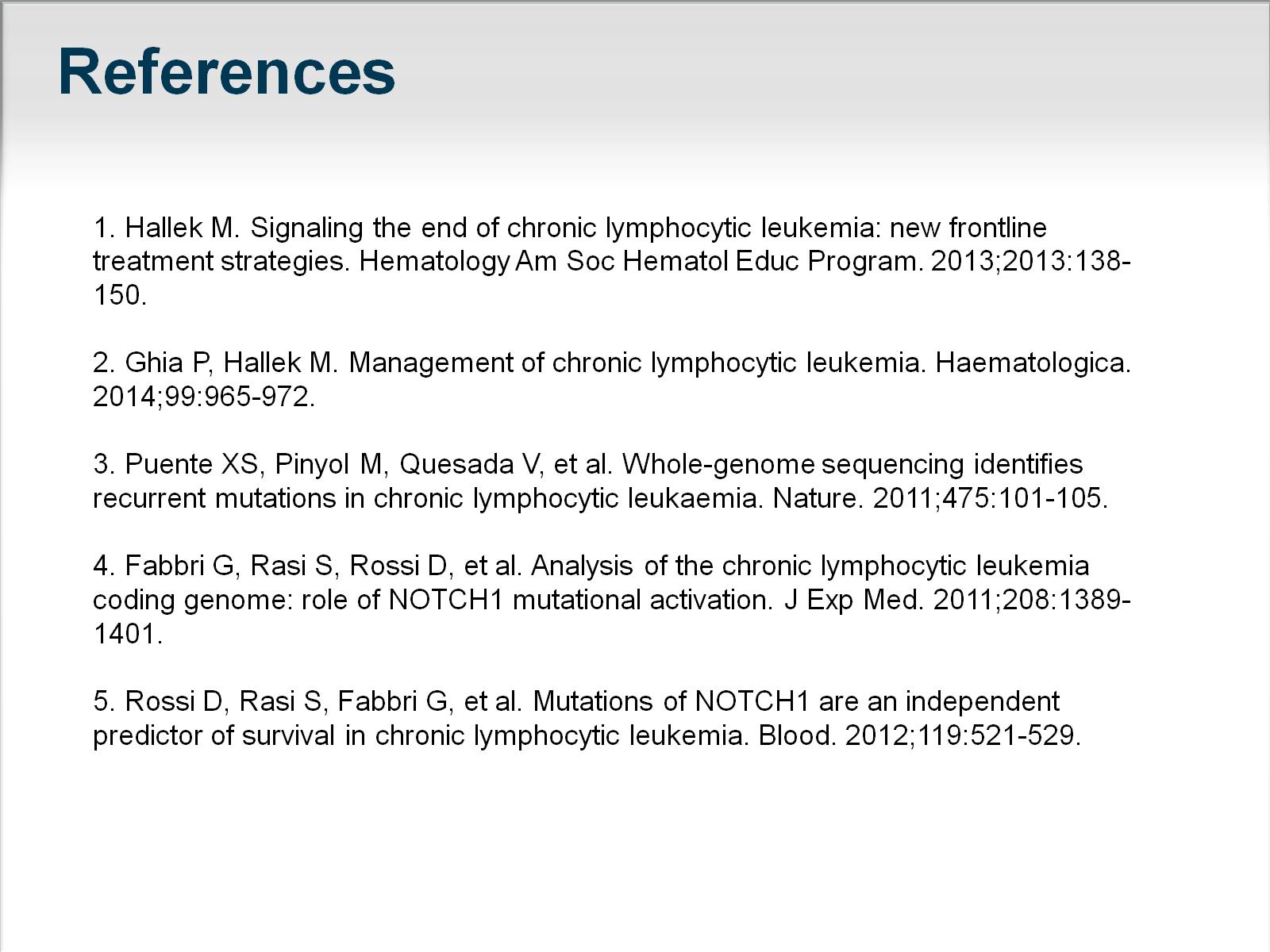 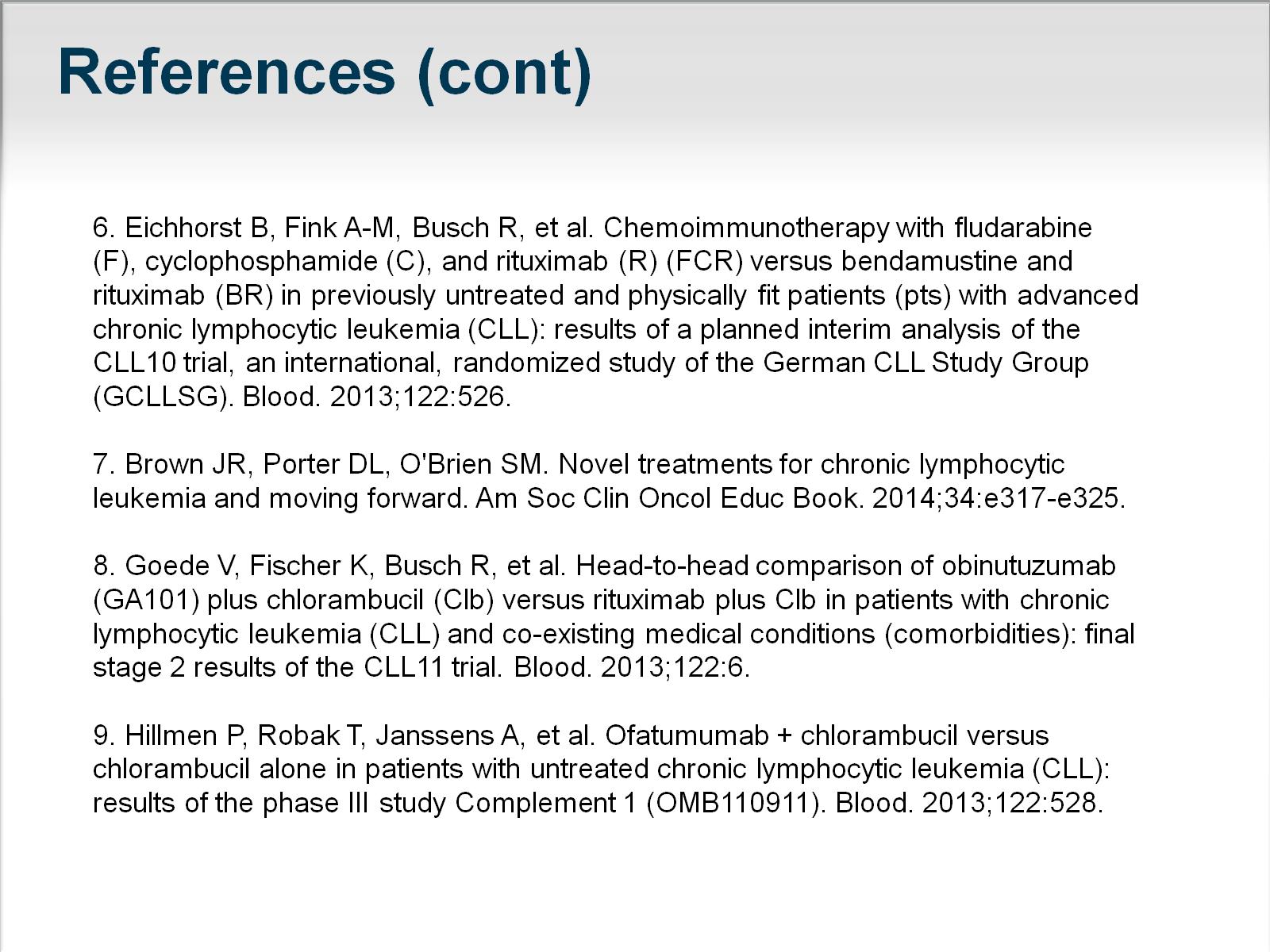 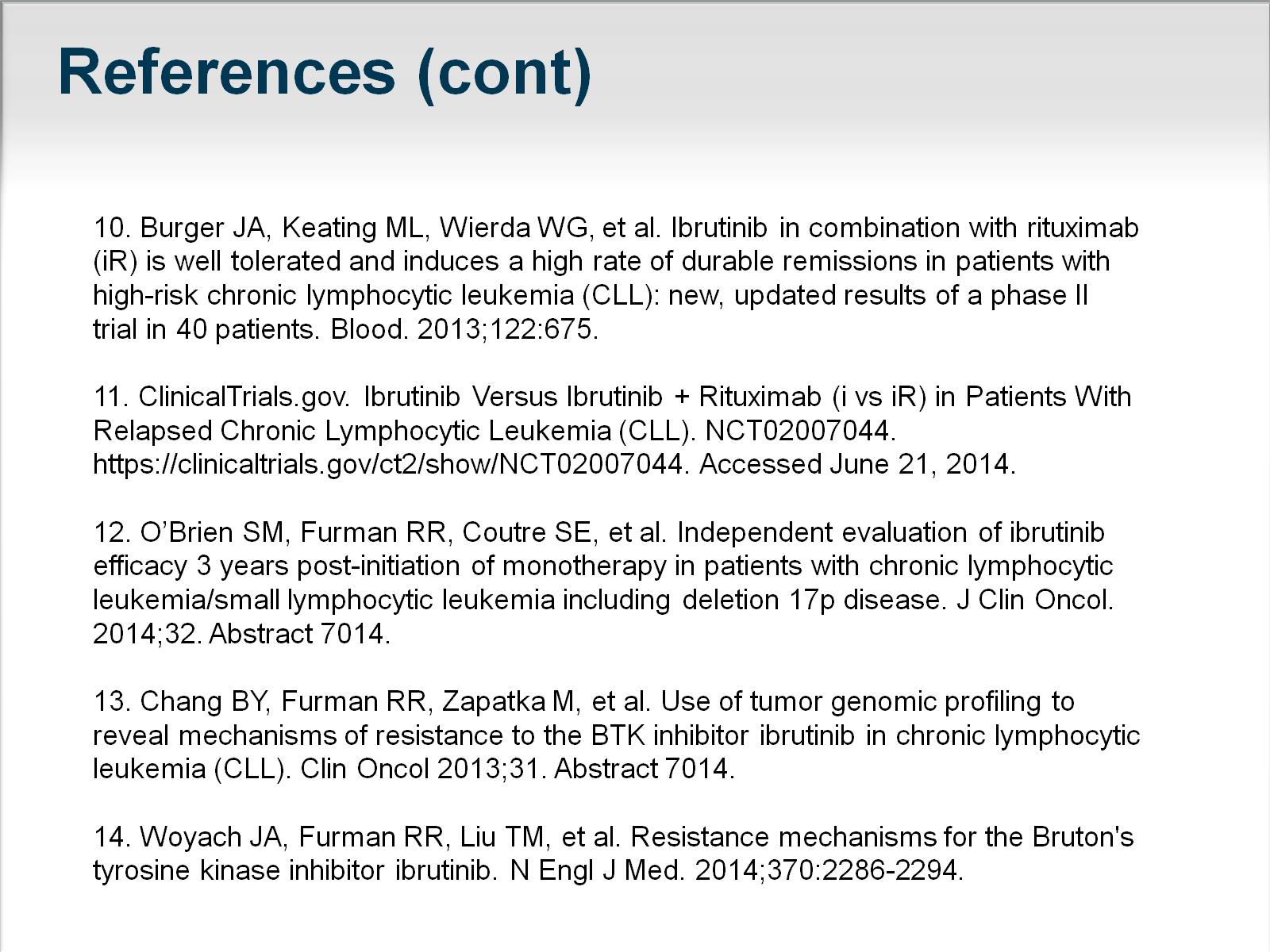 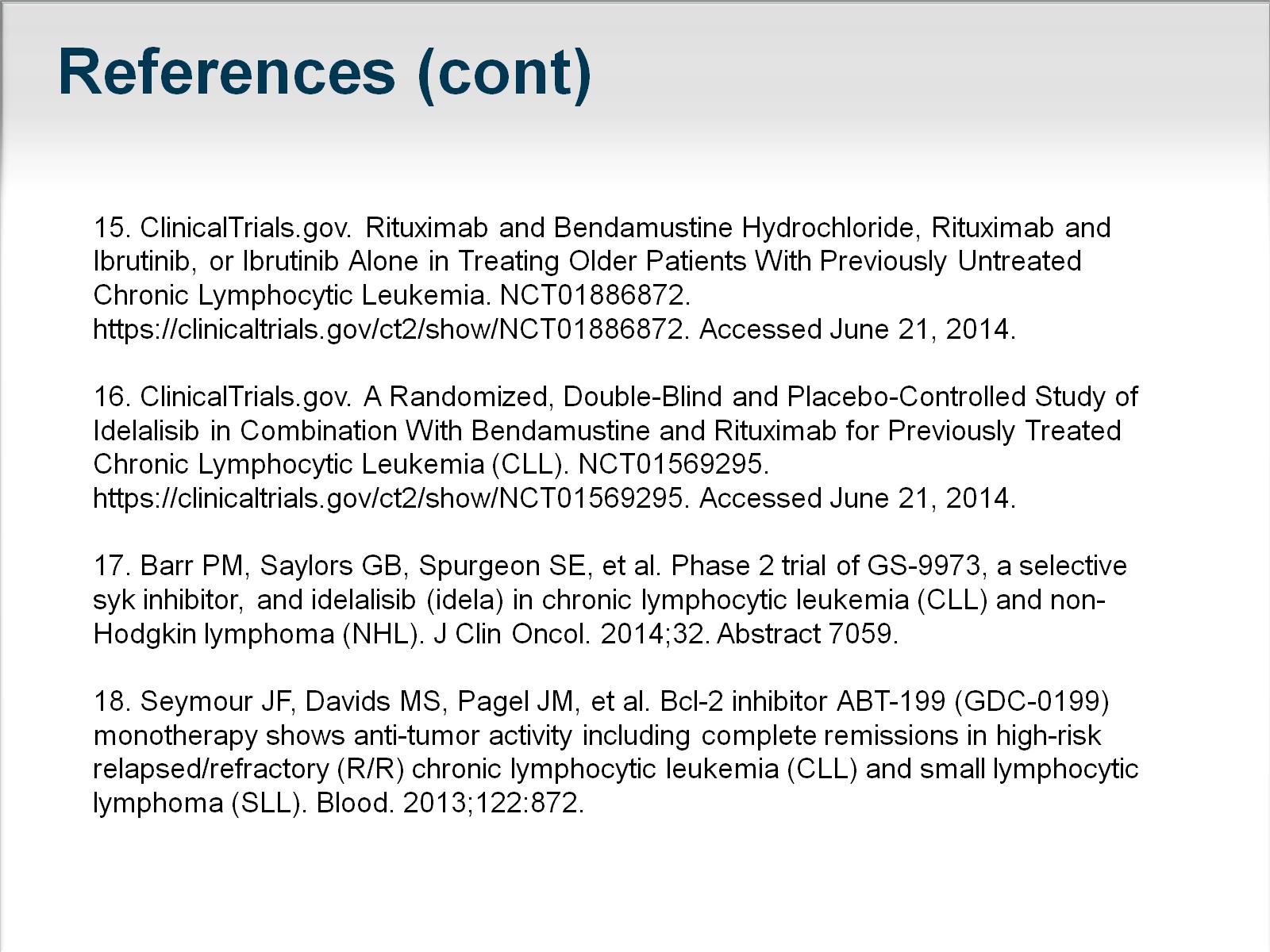 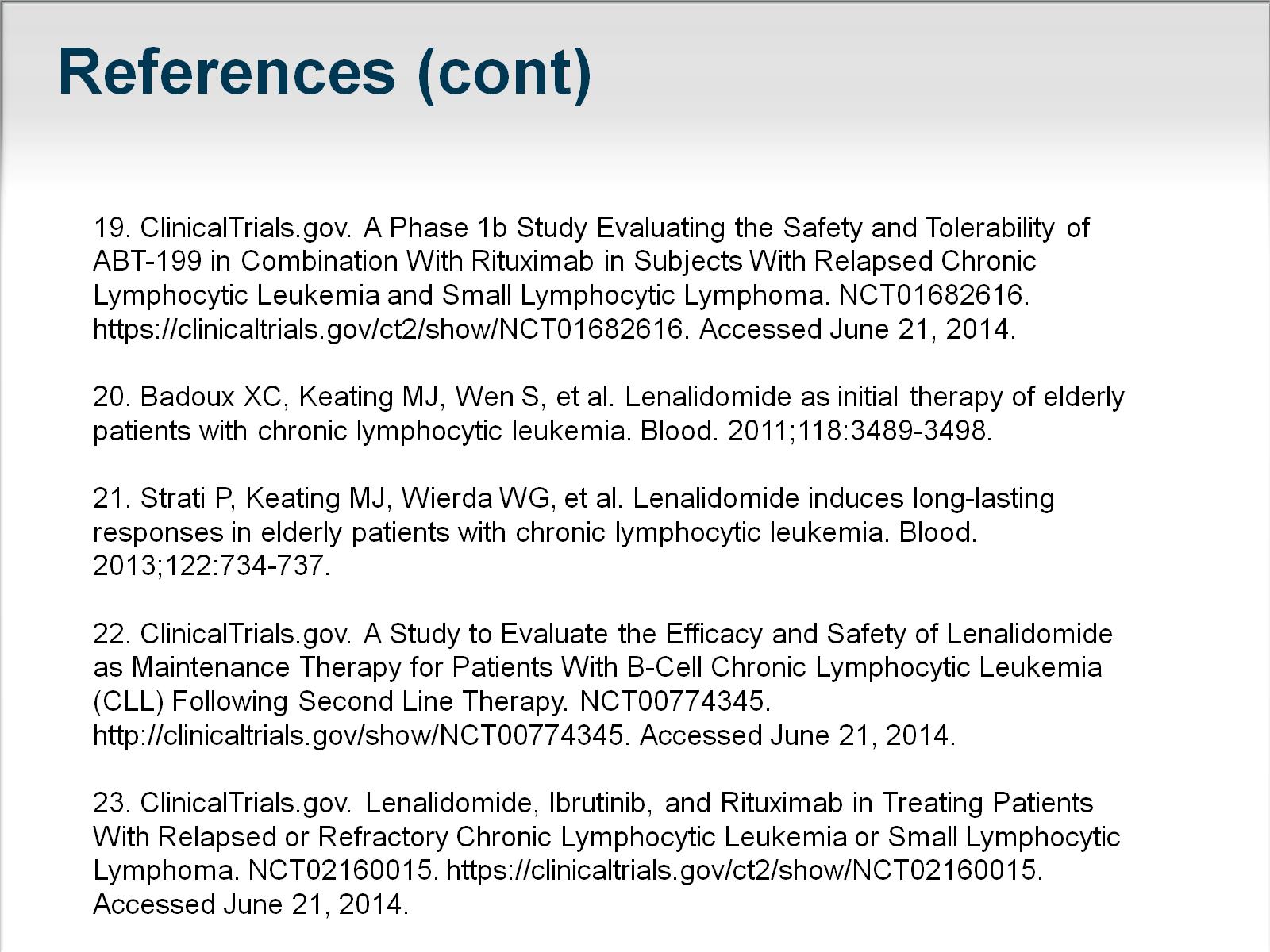 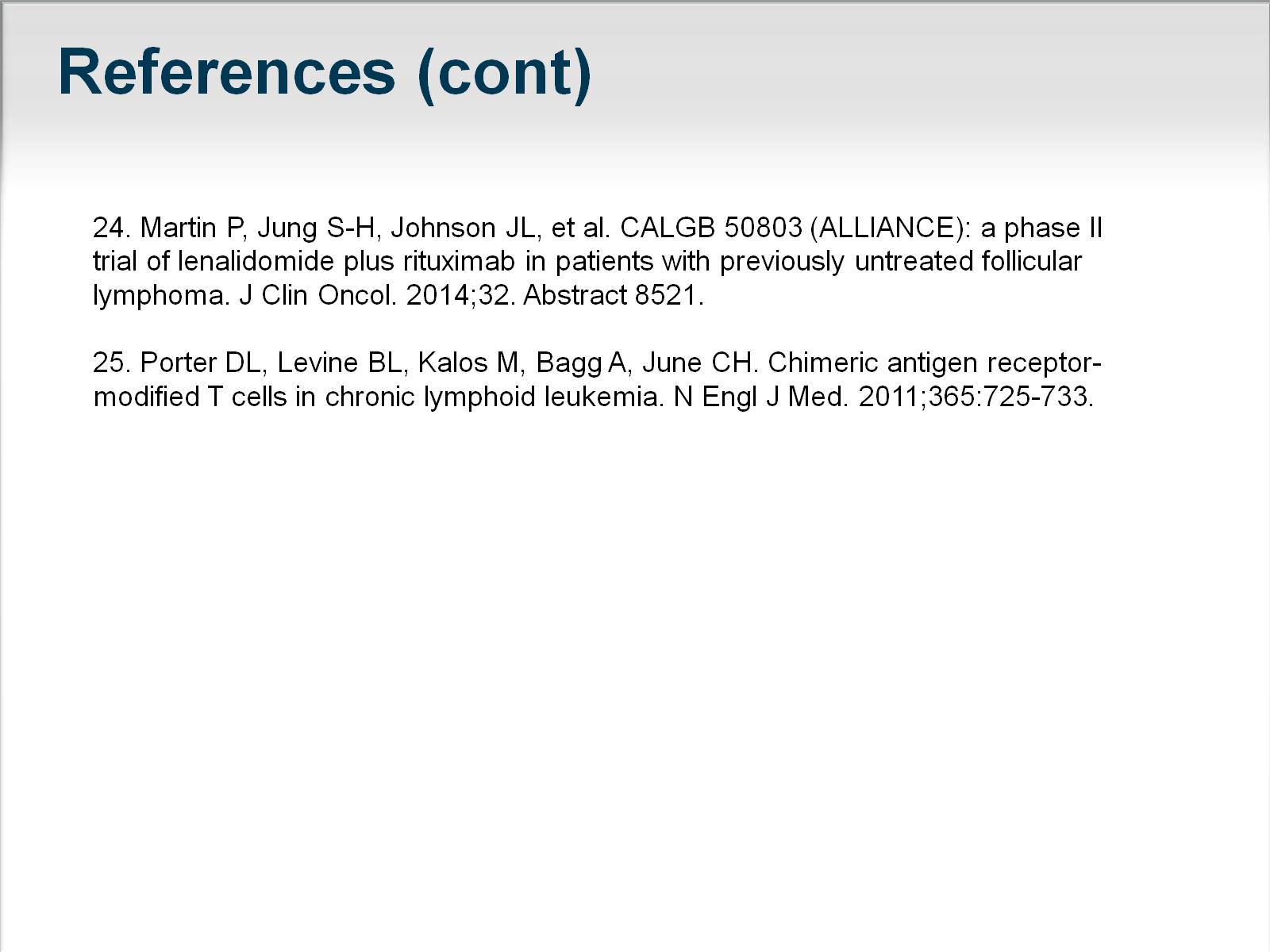